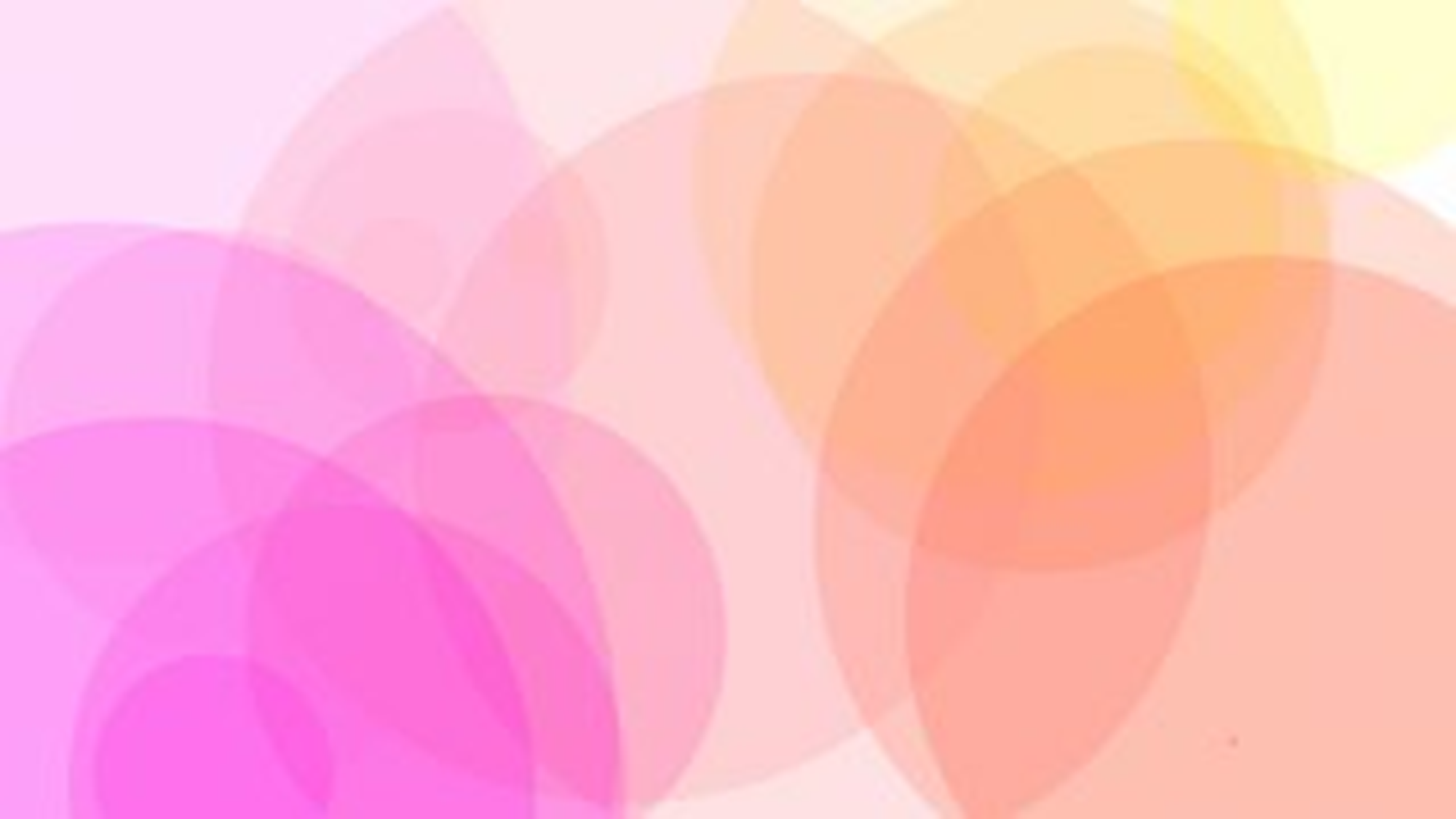 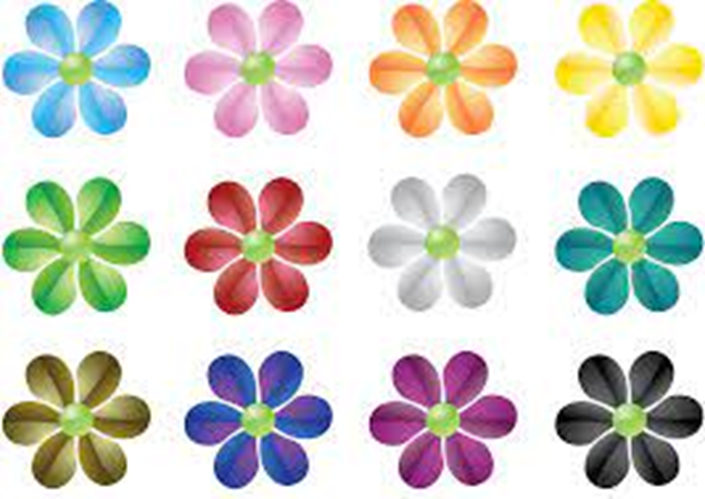 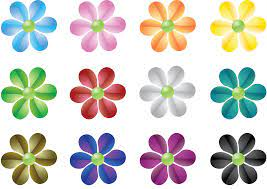 18     17       19
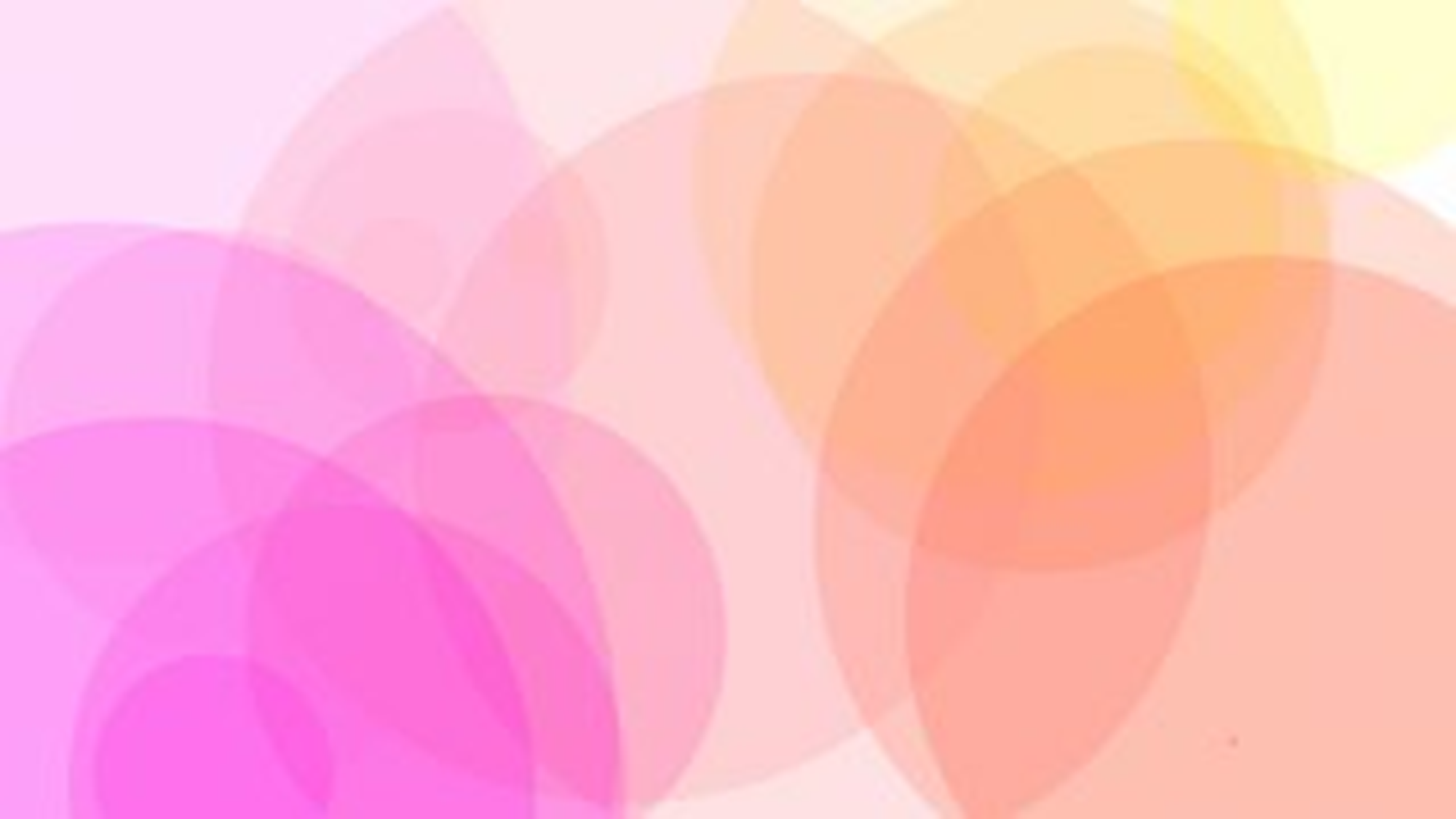 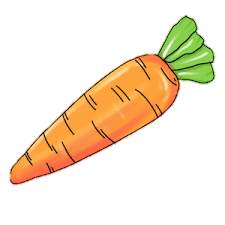 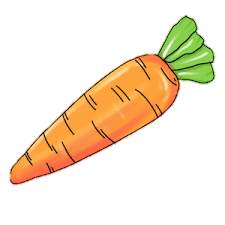 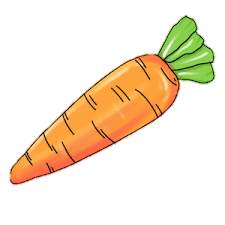 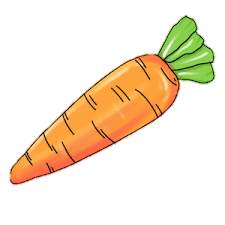 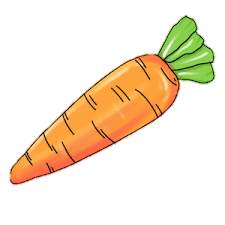 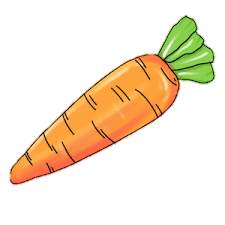 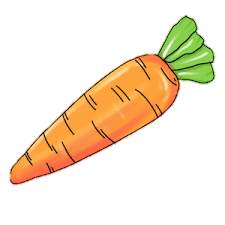 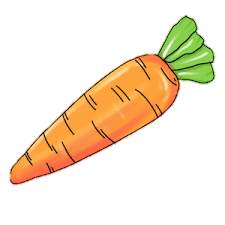 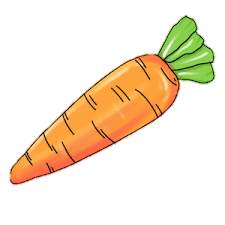 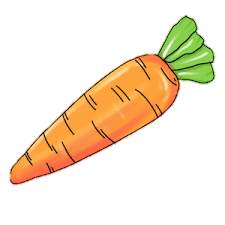 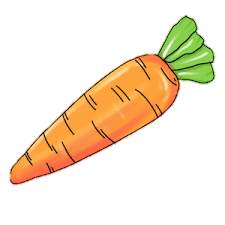 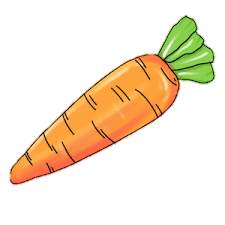 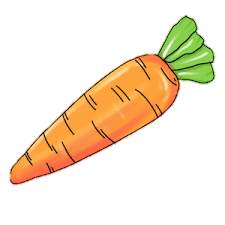 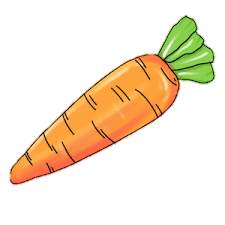 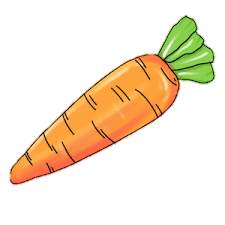 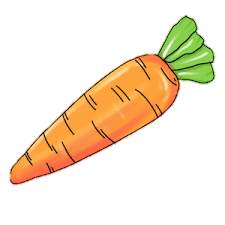 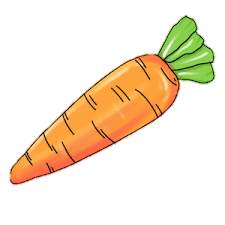 18     17       19
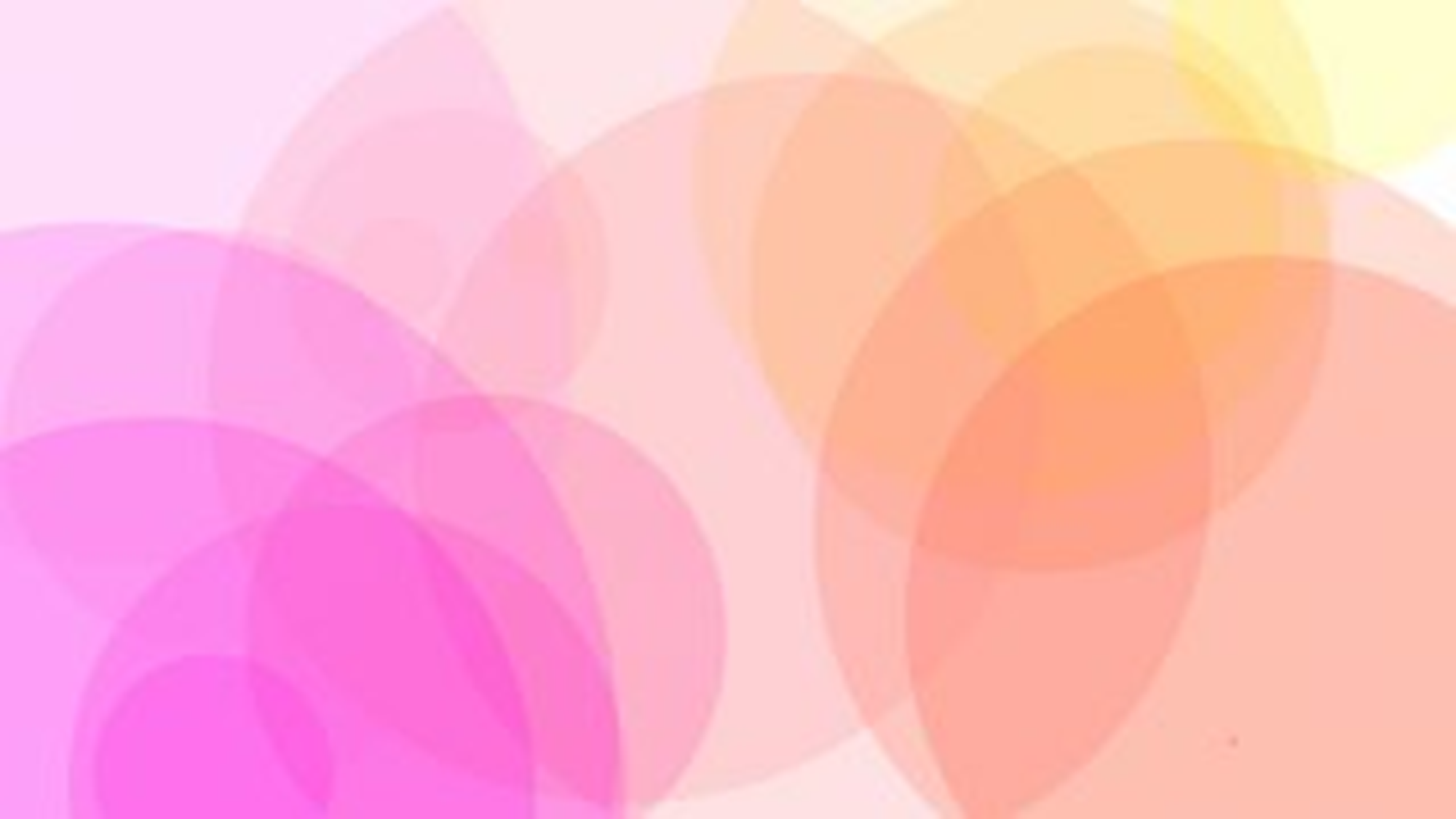 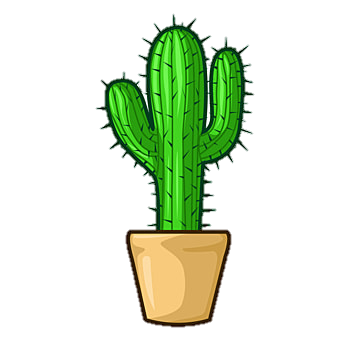 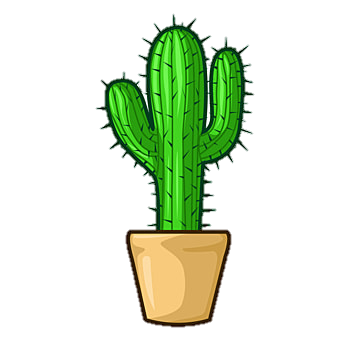 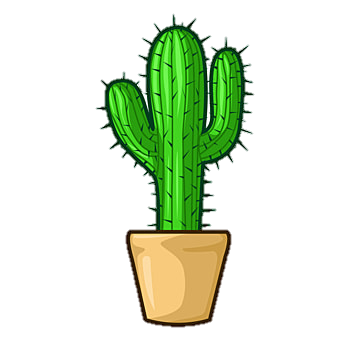 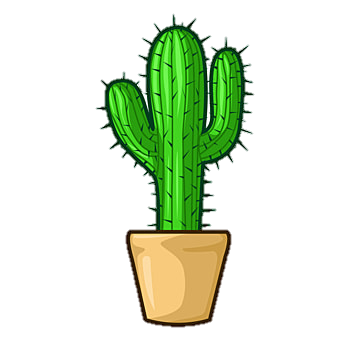 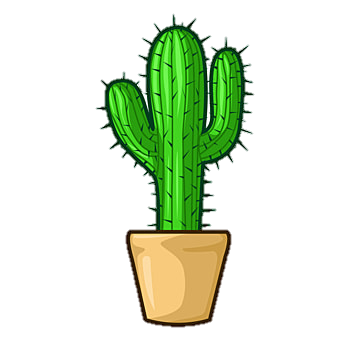 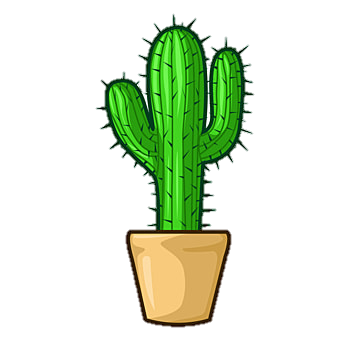 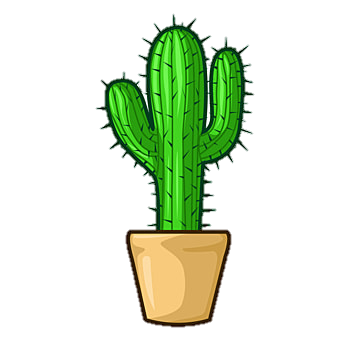 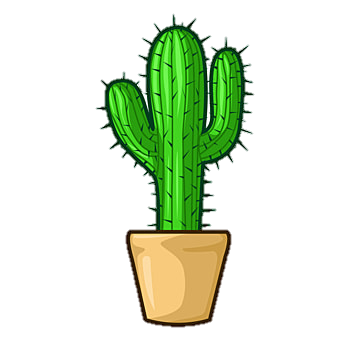 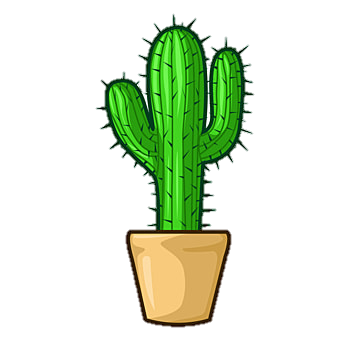 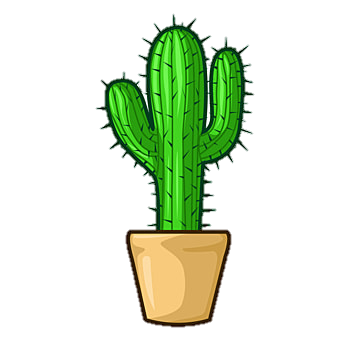 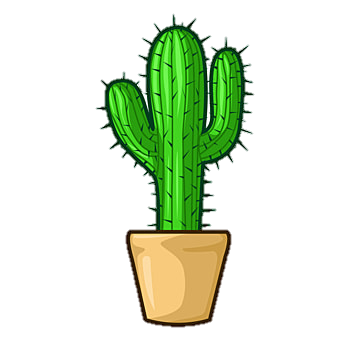 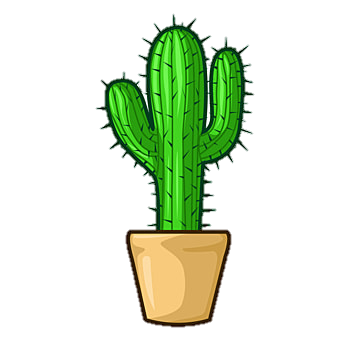 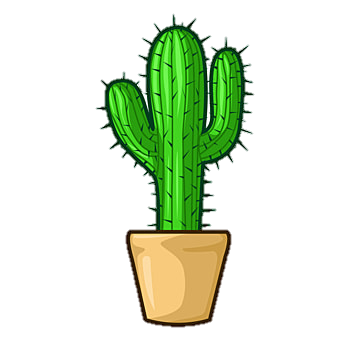 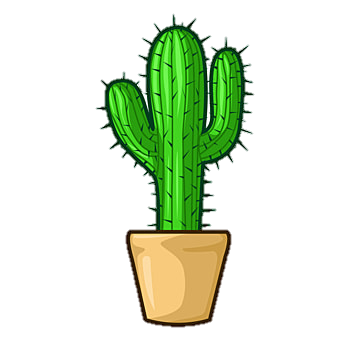 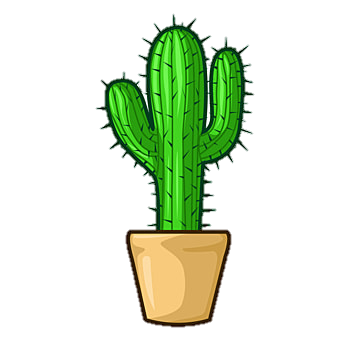 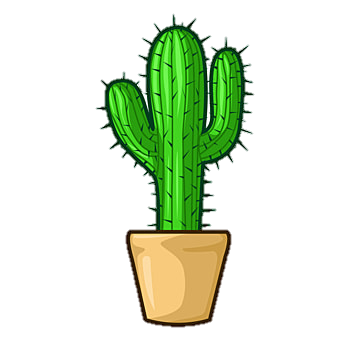 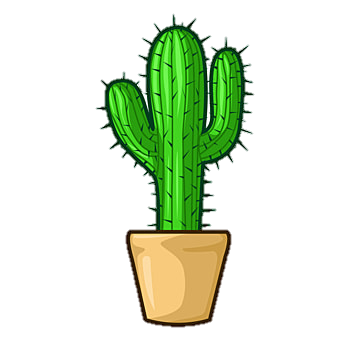 18     17       19
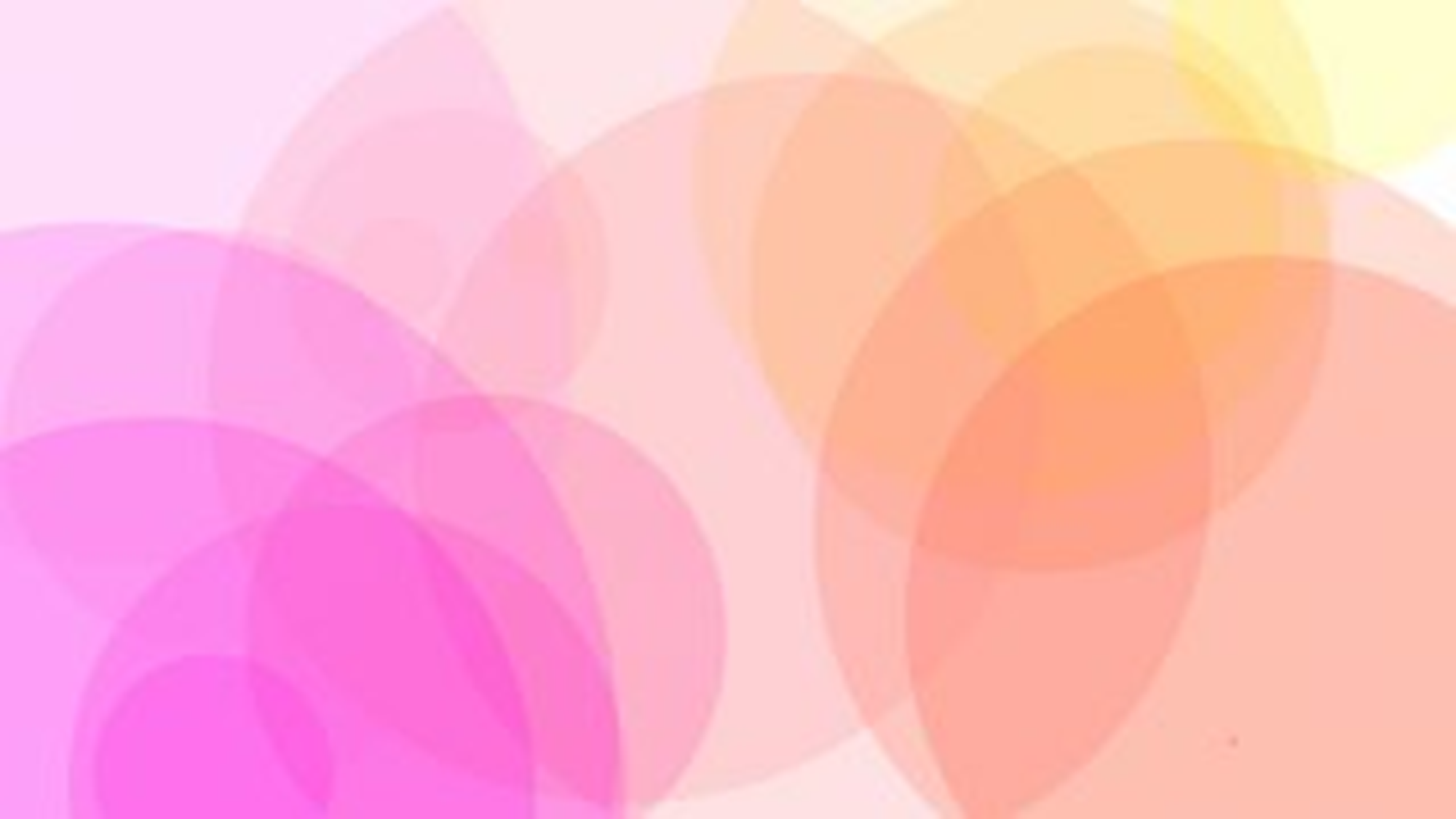 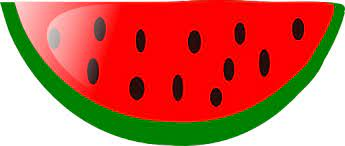 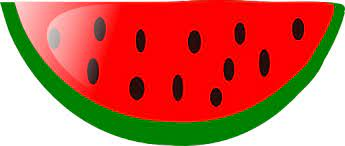 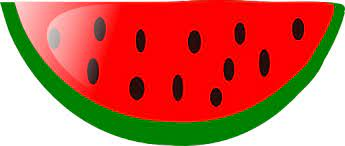 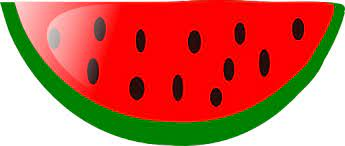 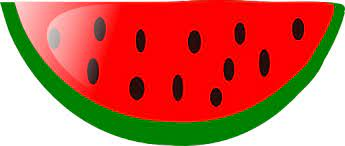 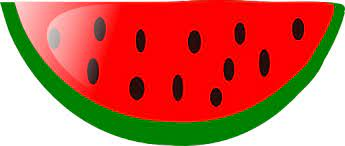 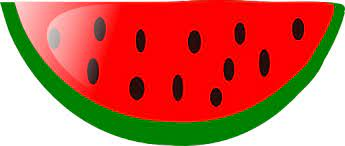 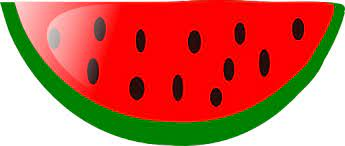 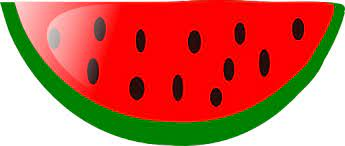 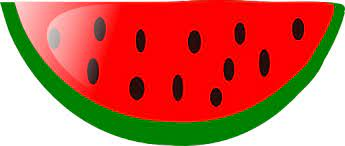 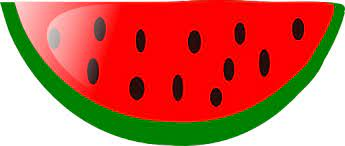 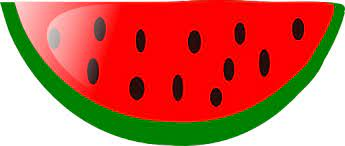 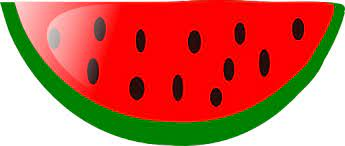 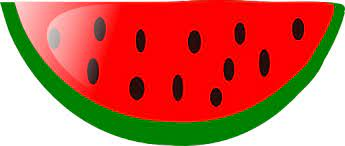 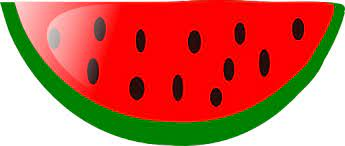 15     16       17
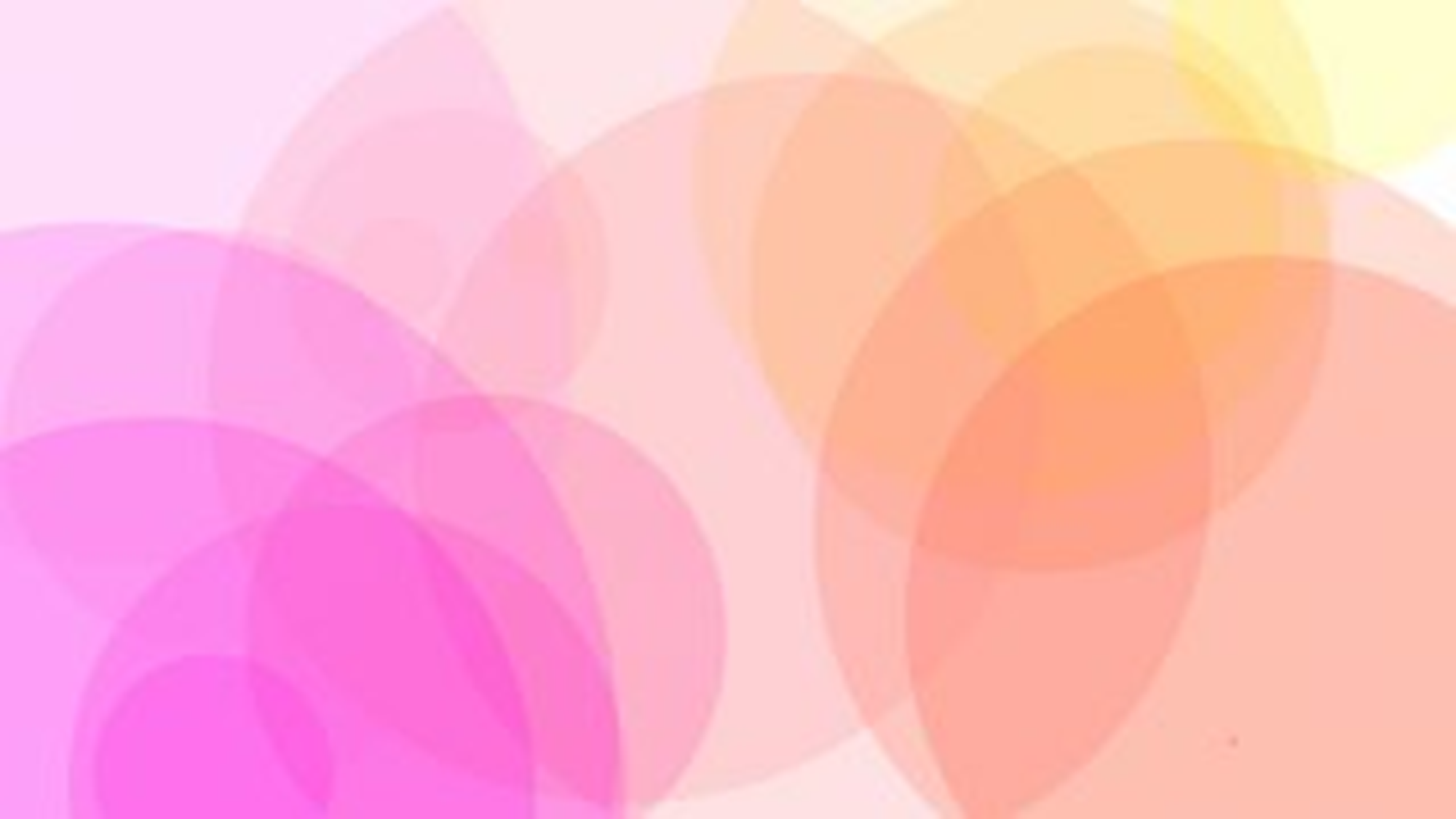 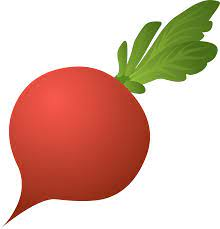 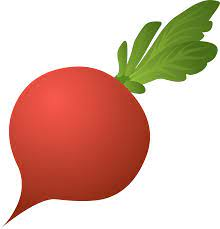 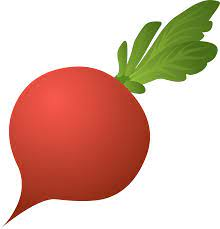 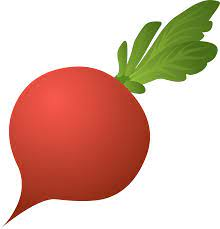 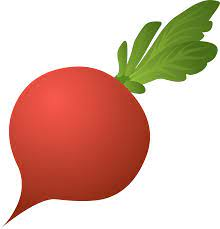 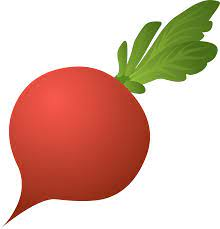 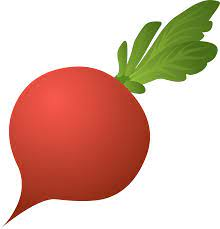 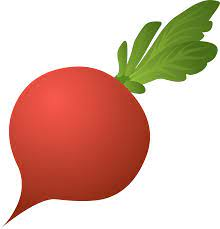 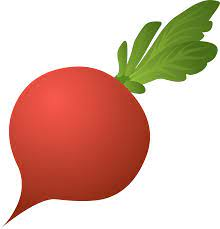 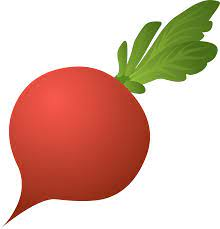 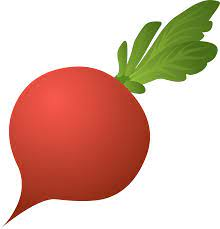 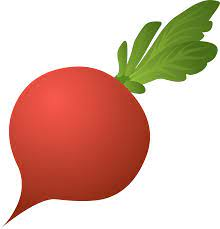 12     13       14
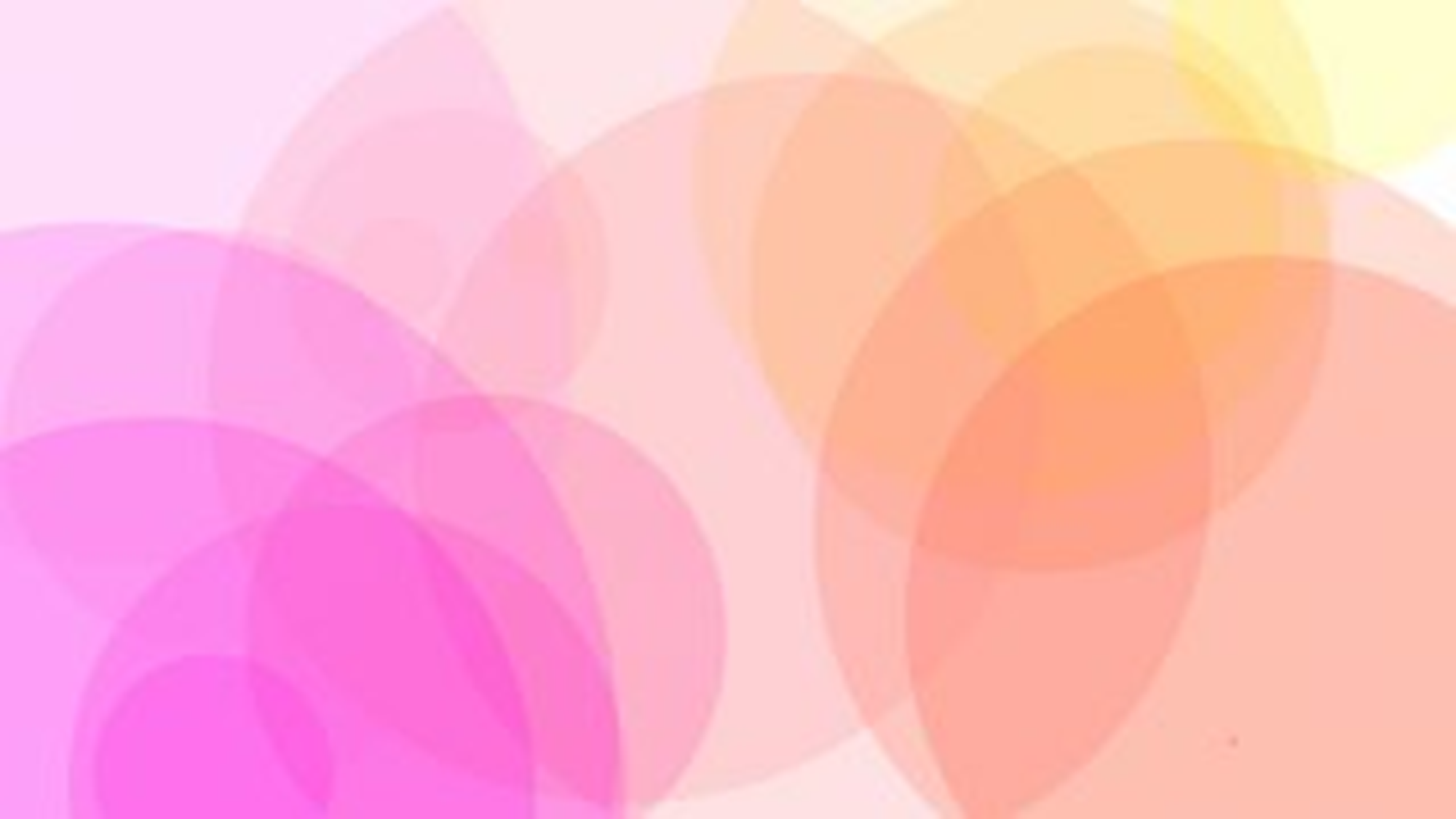 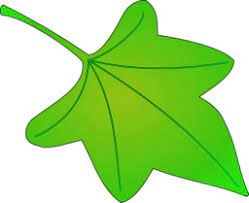 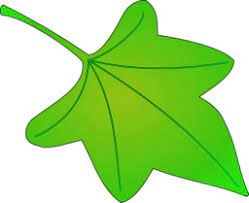 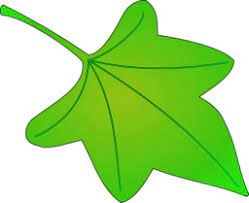 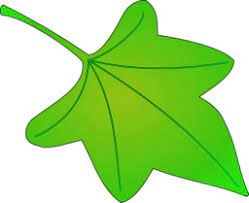 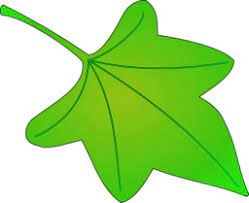 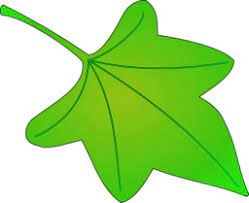 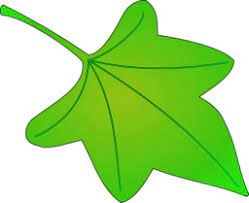 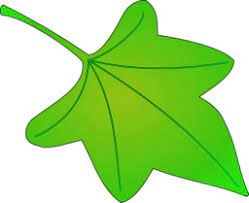 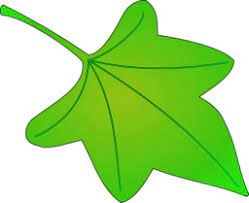 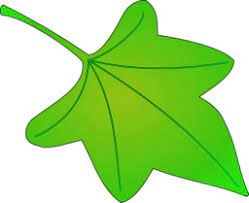 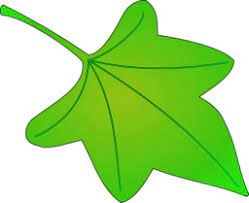 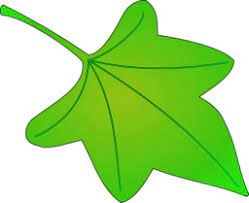 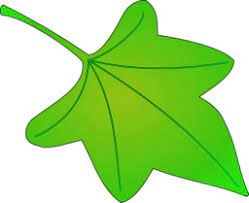 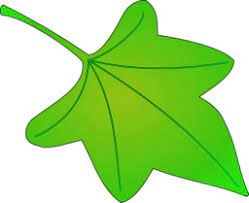 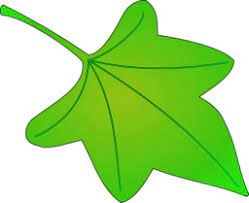 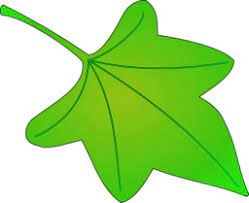 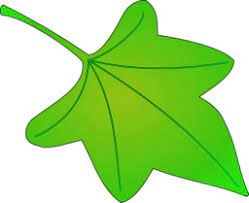 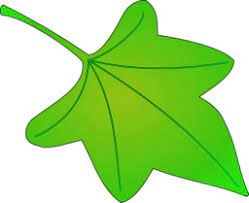 17     18      19
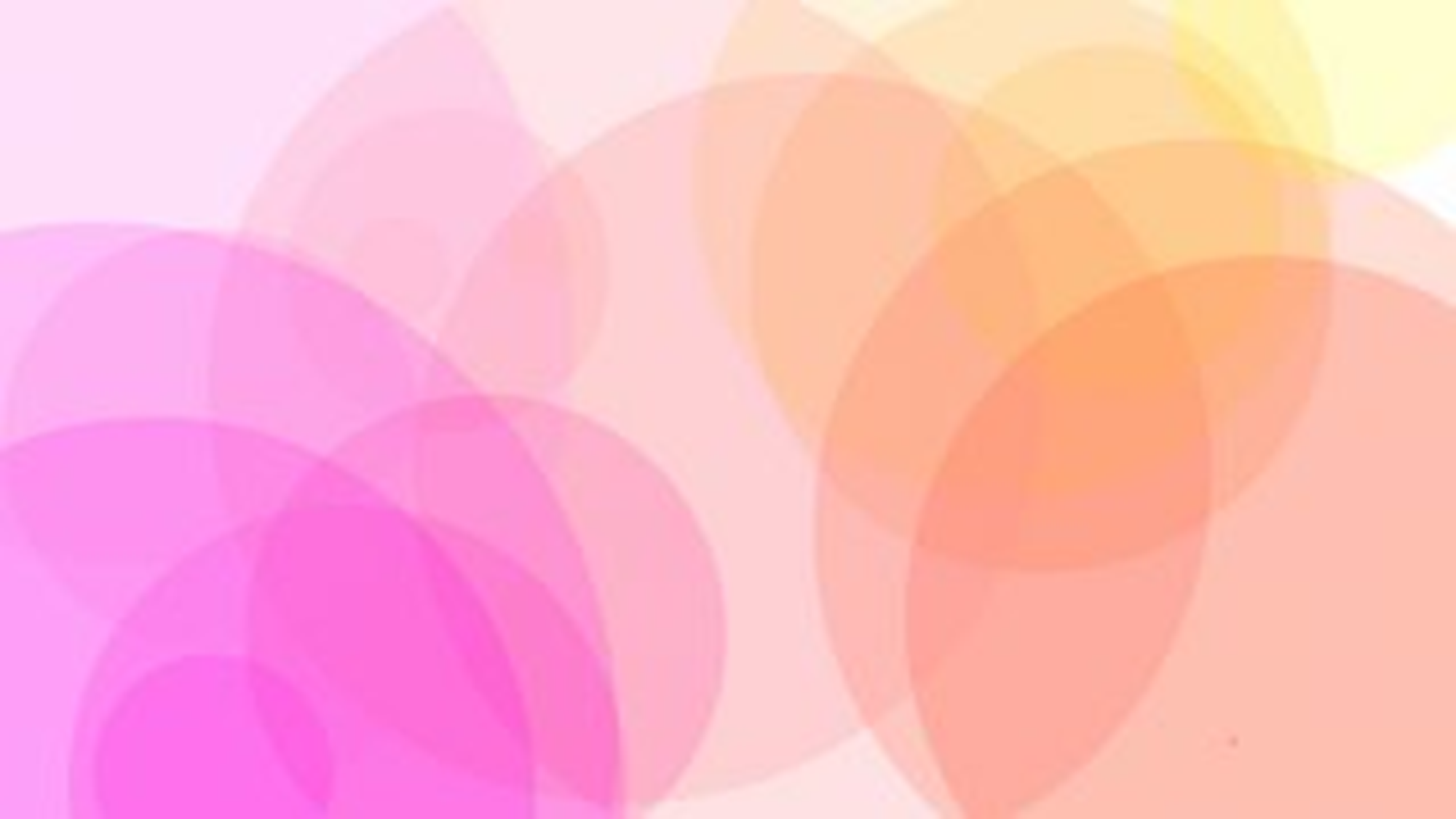 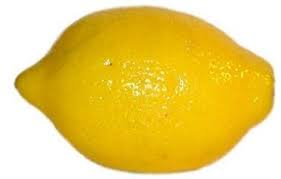 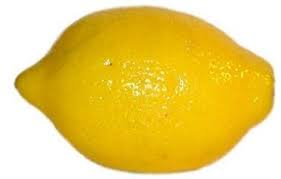 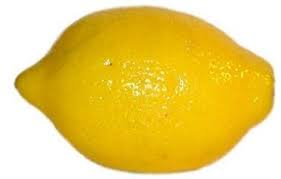 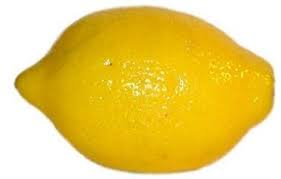 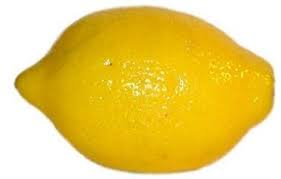 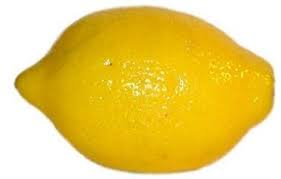 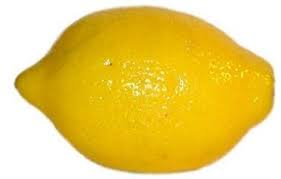 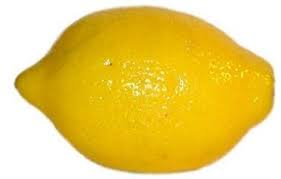 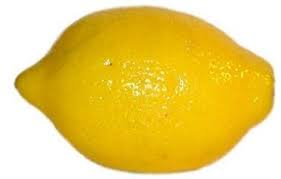 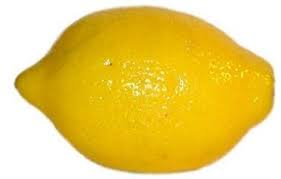 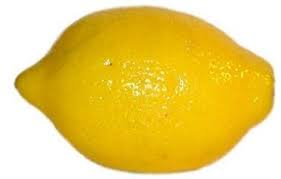 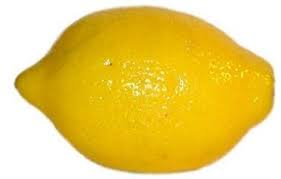 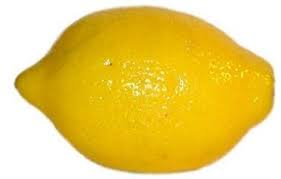 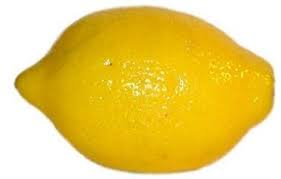 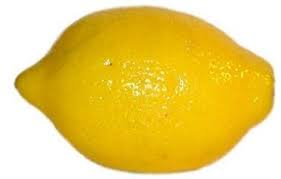 13     14       15
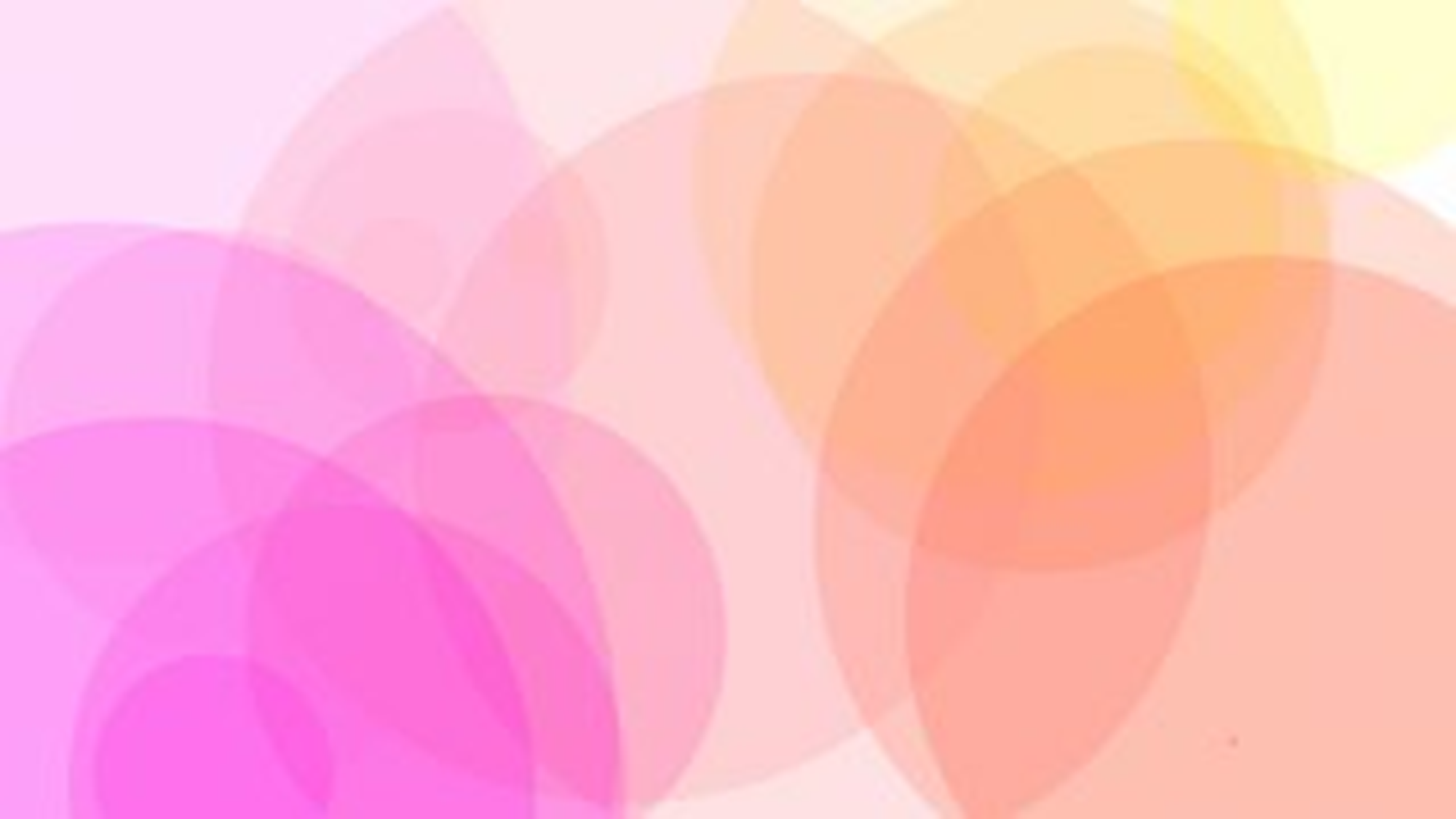 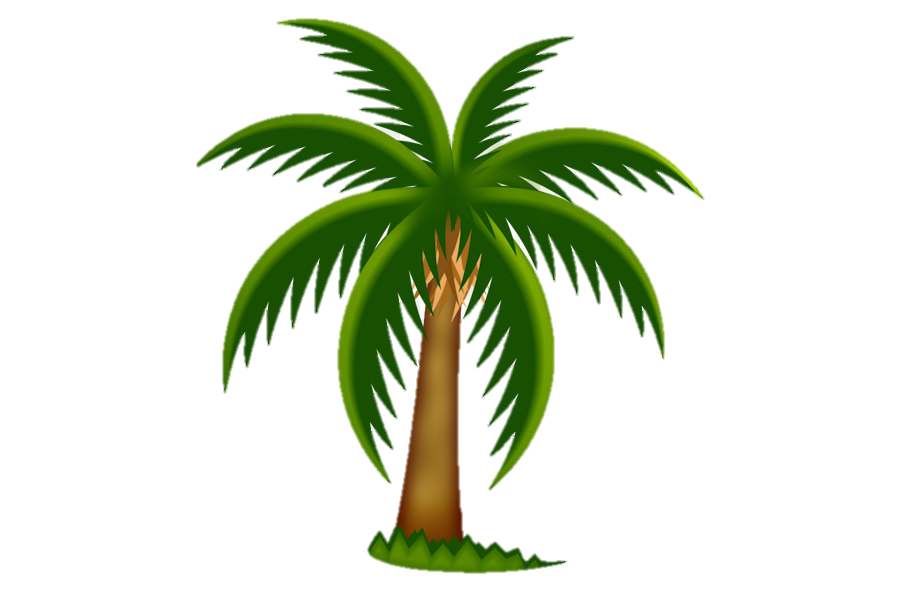 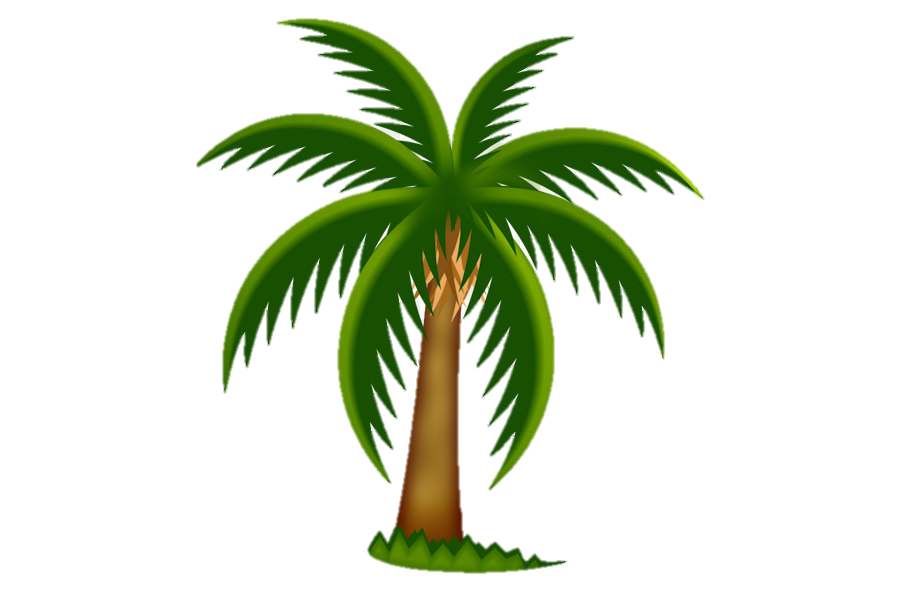 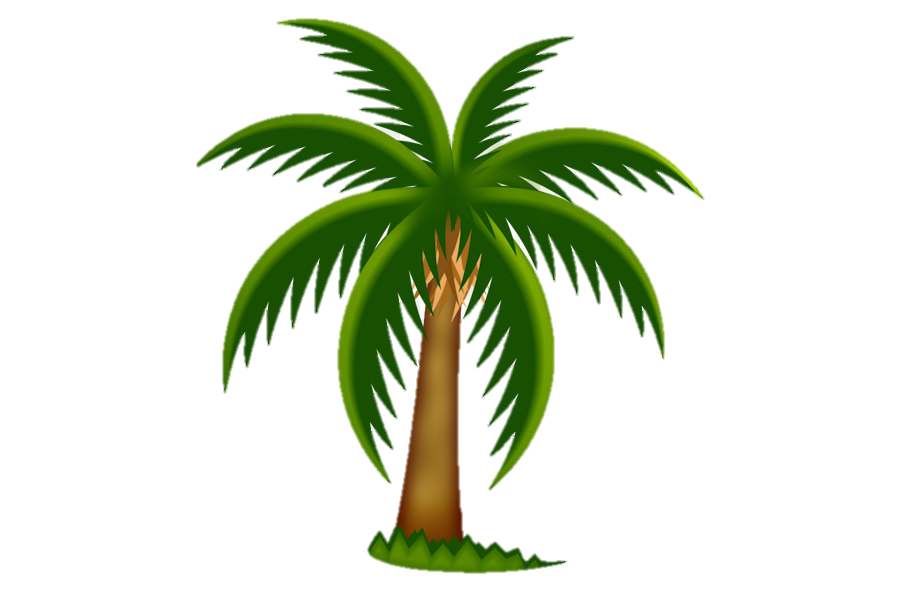 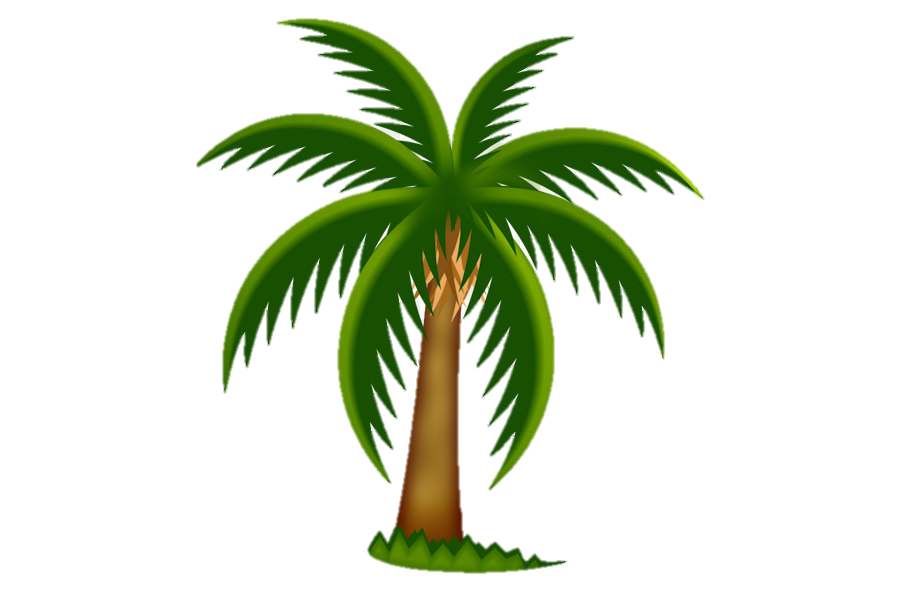 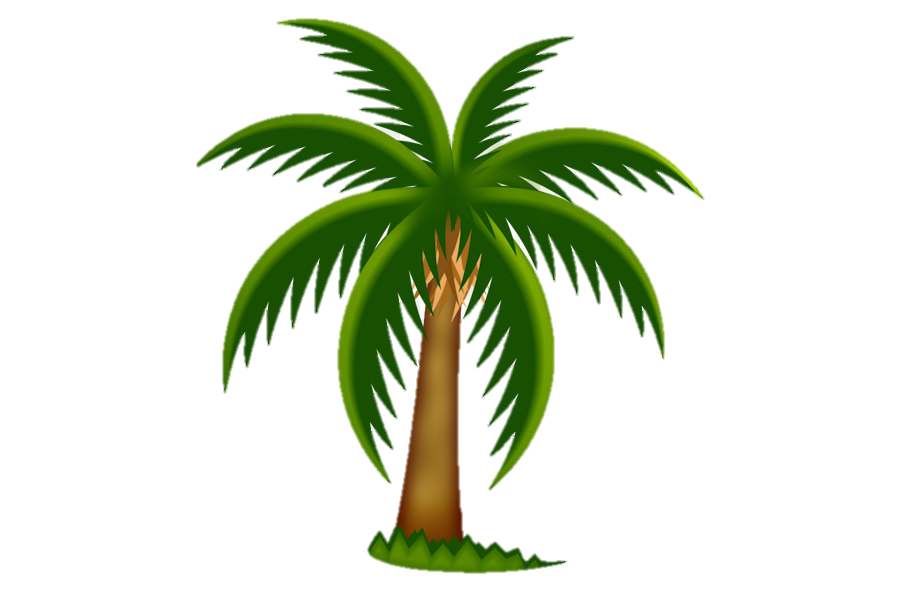 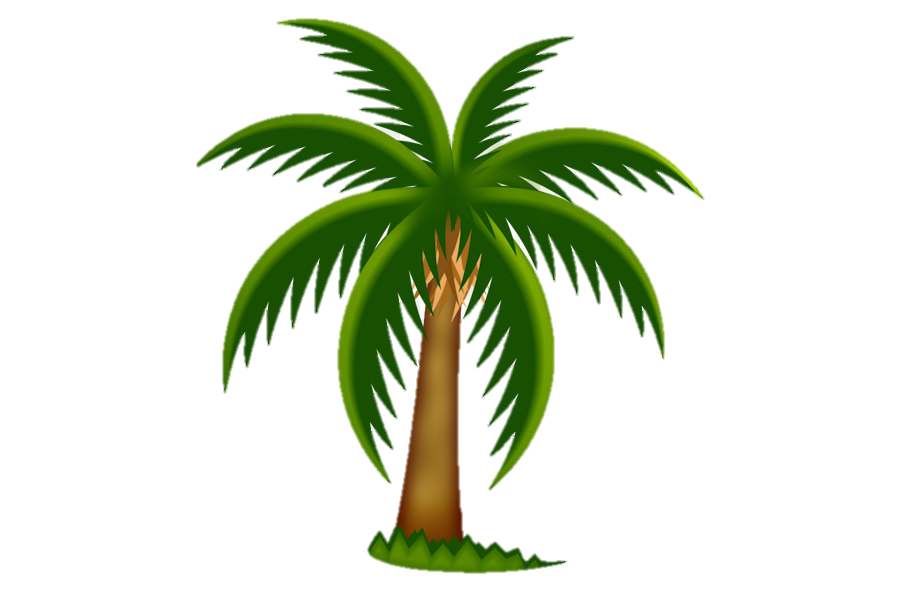 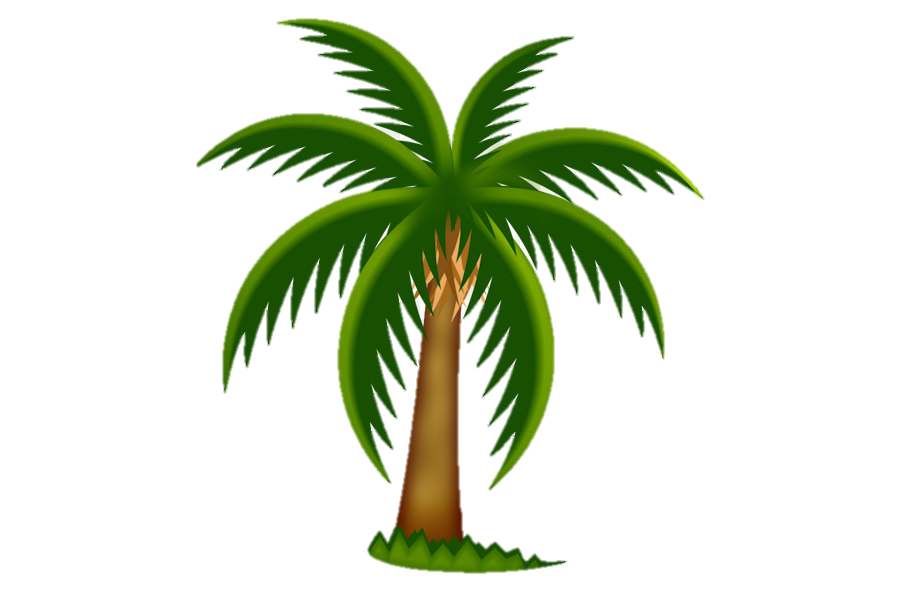 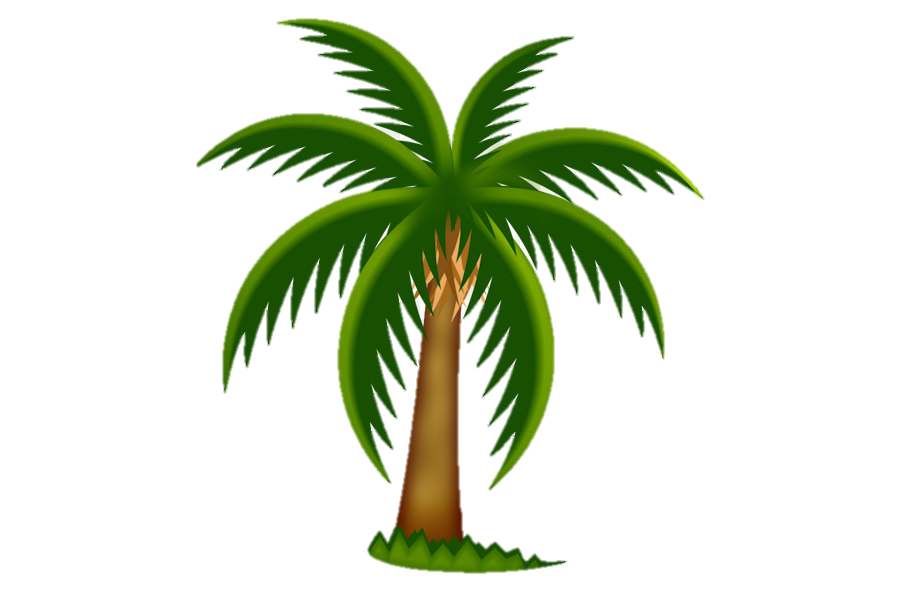 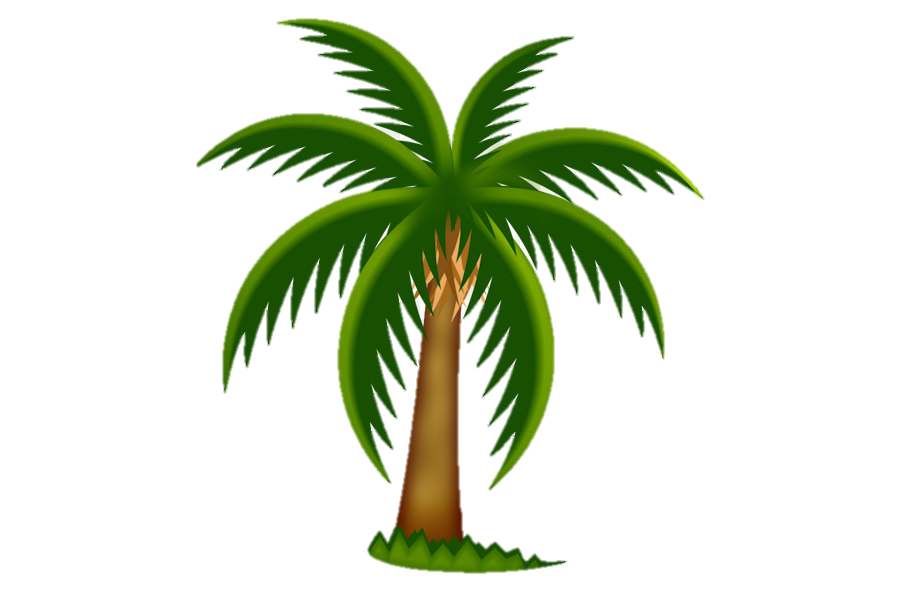 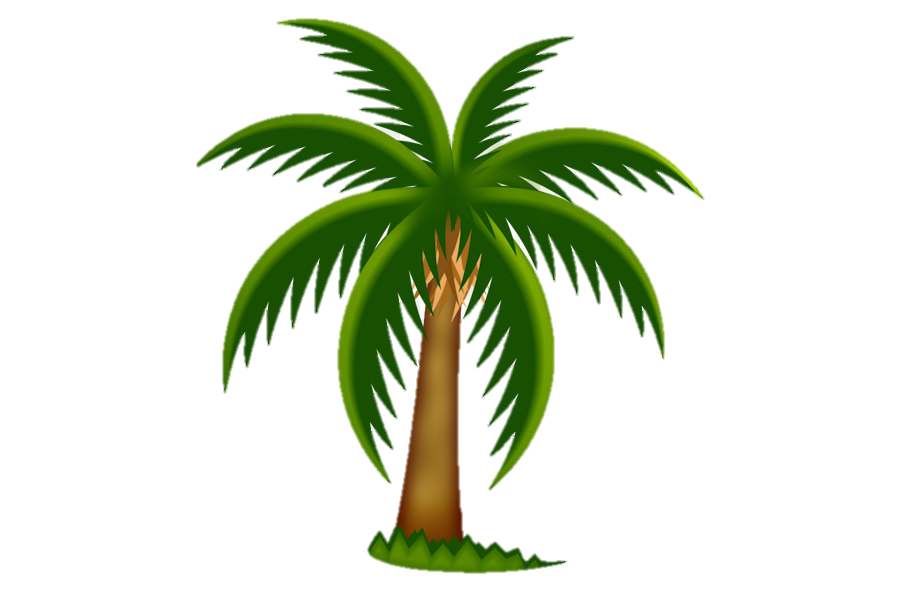 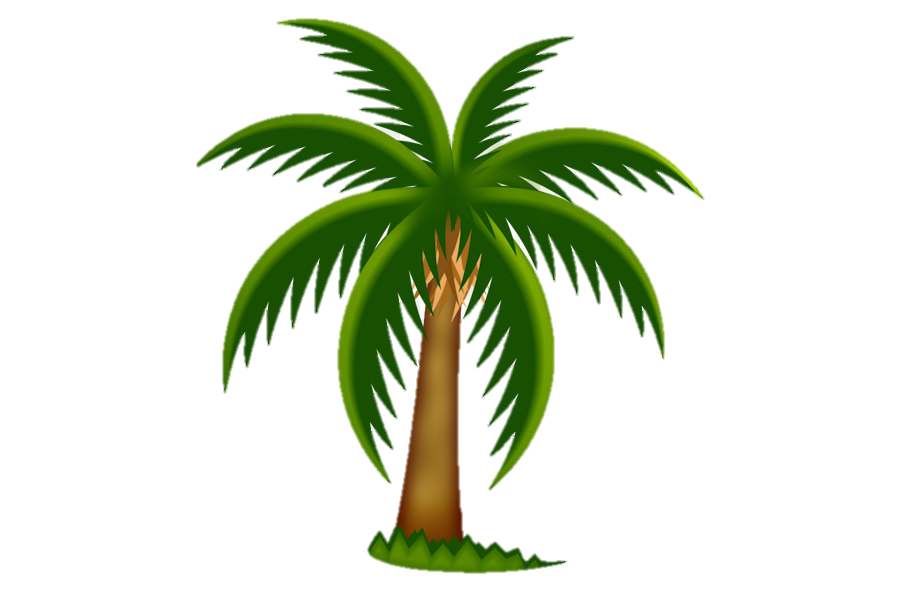 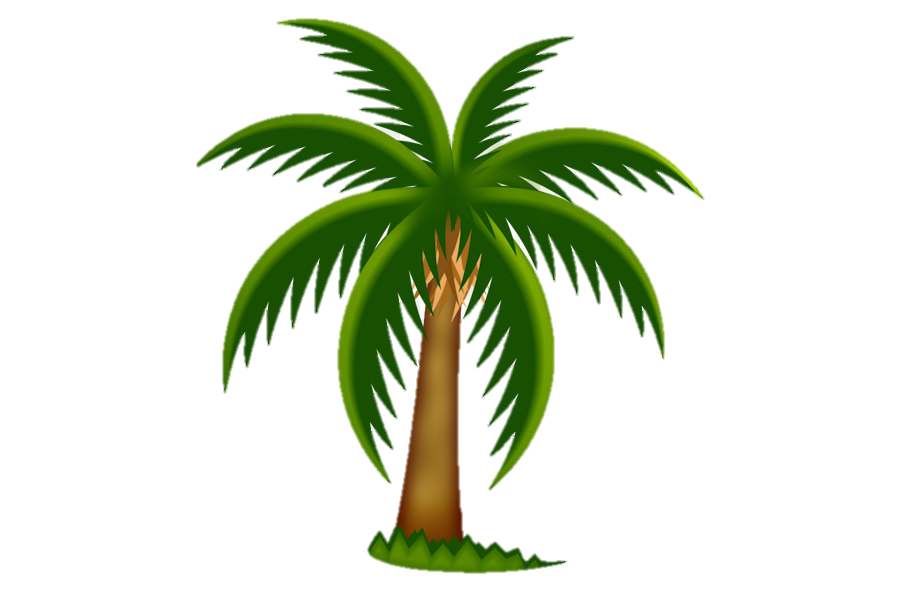 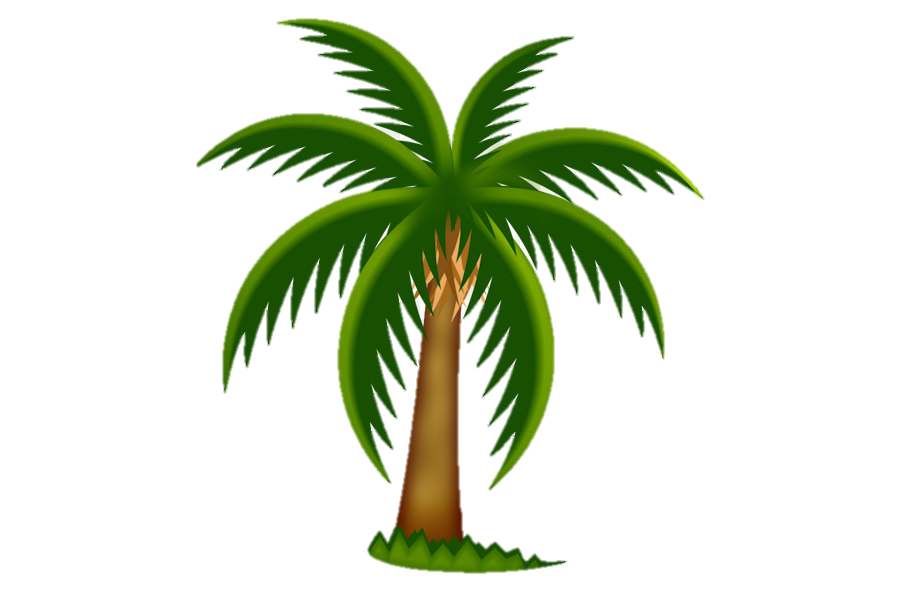 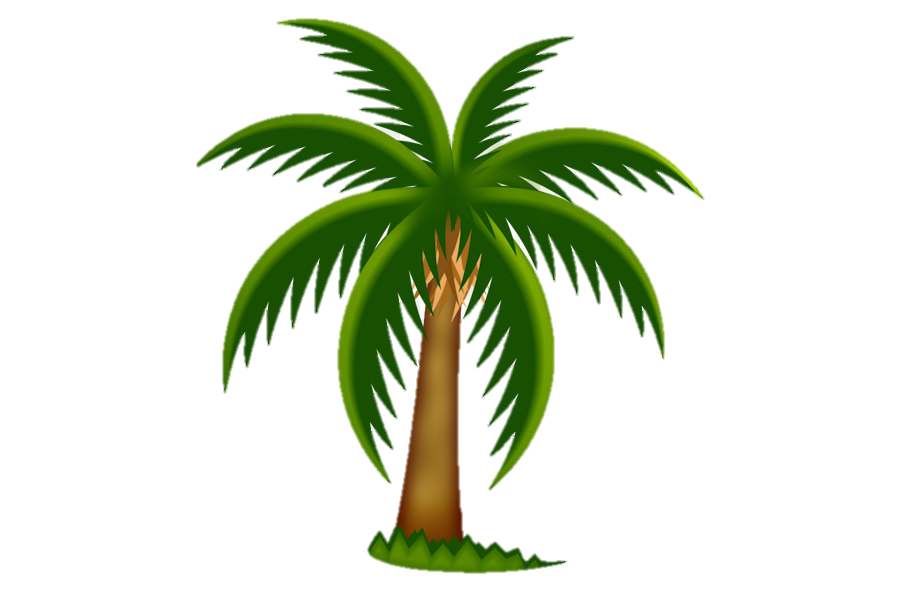 16     15       14
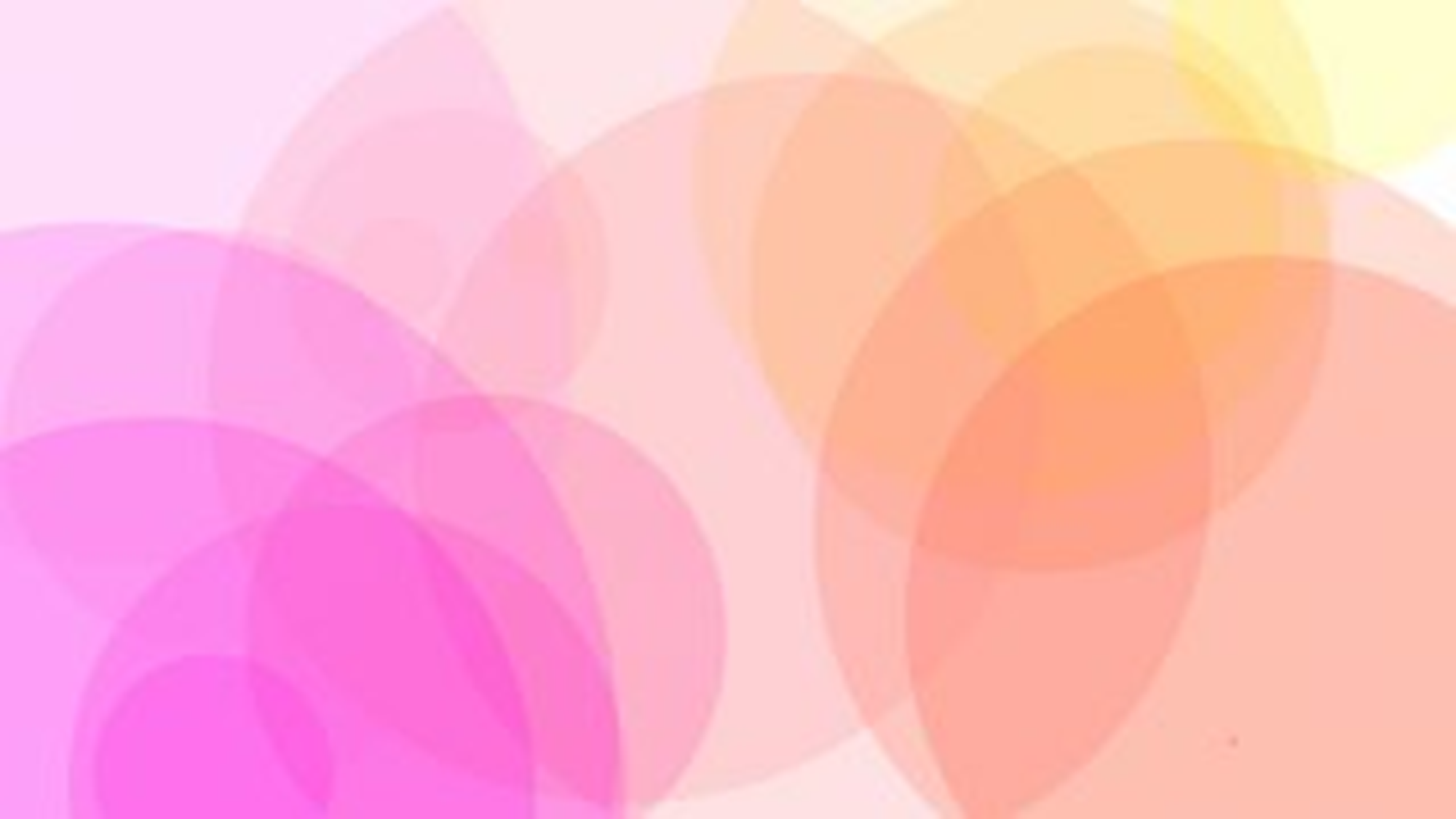 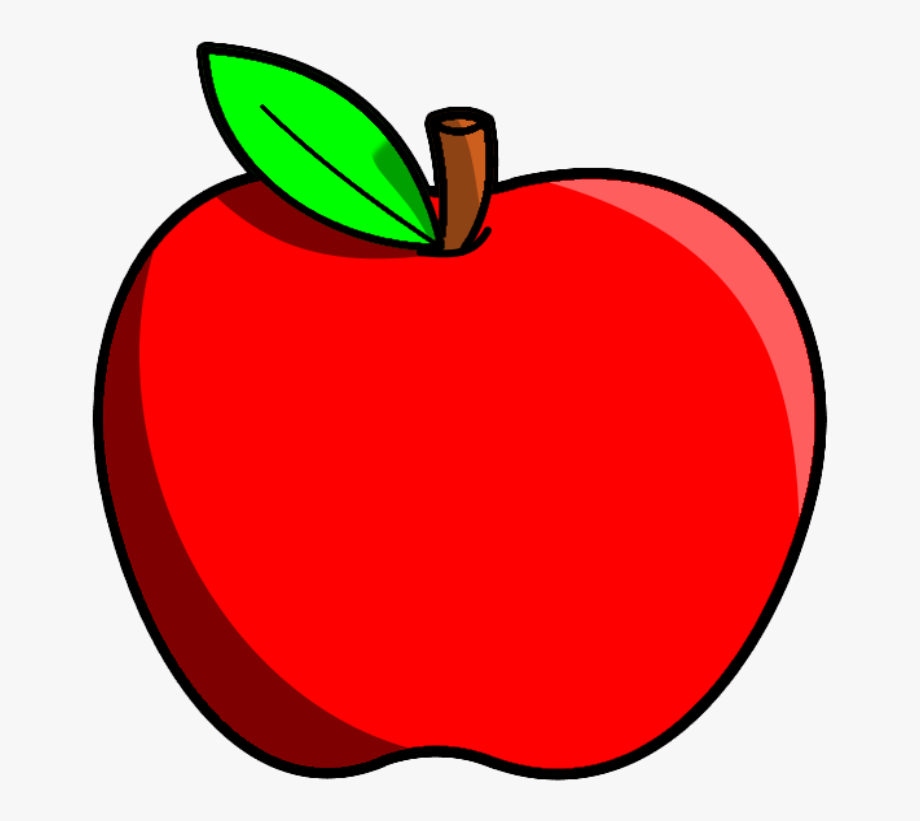 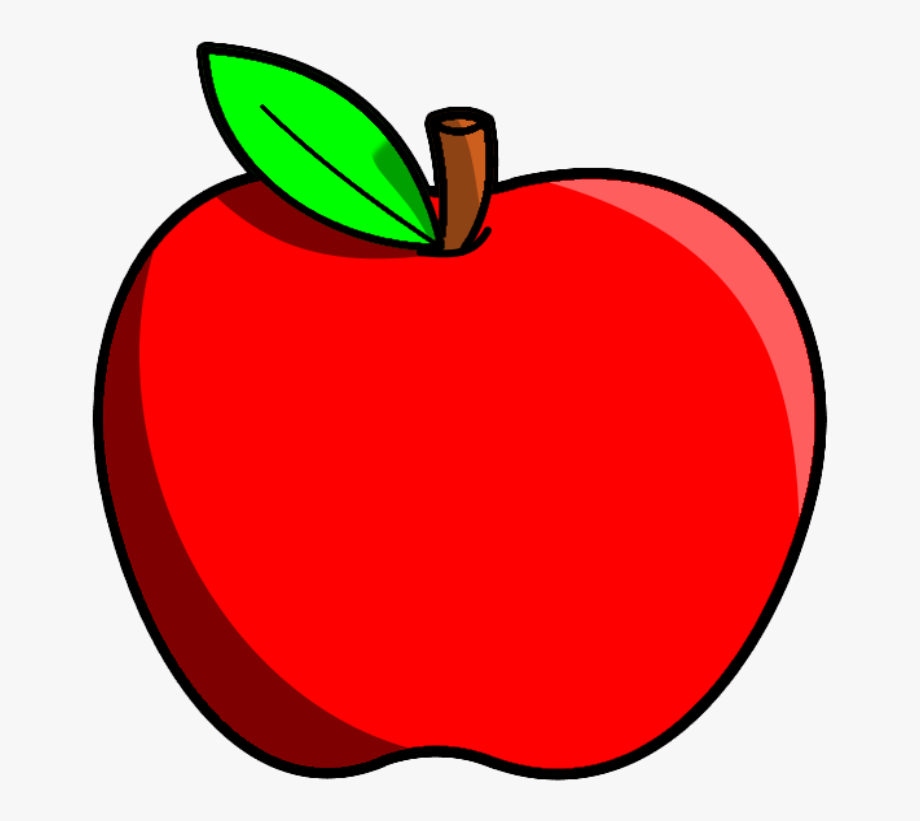 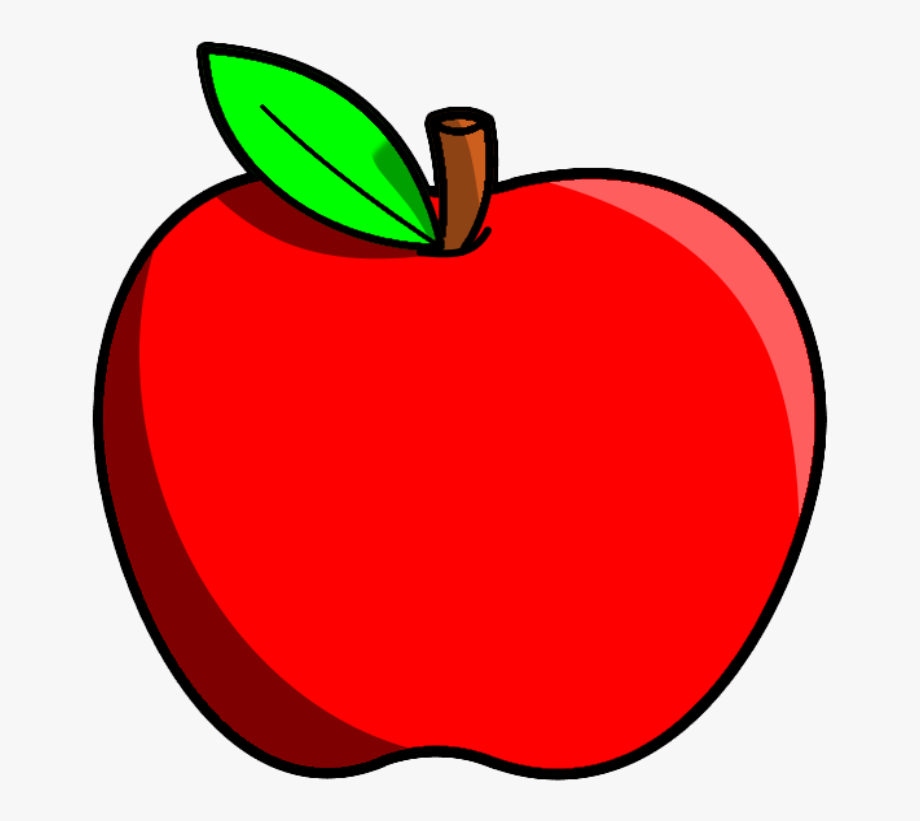 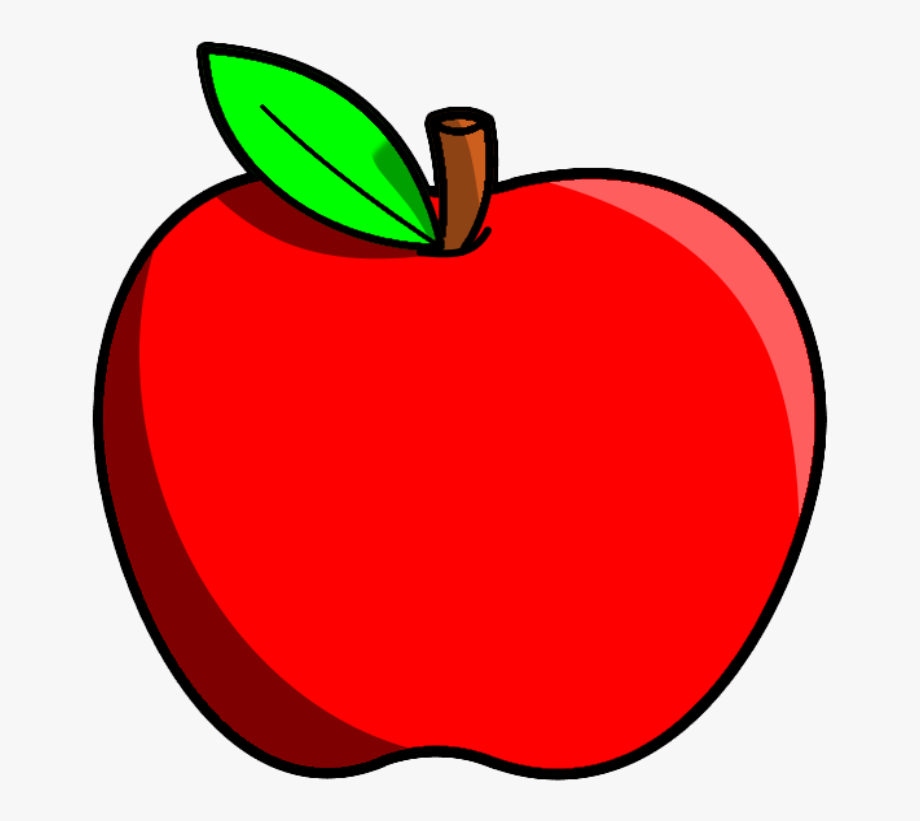 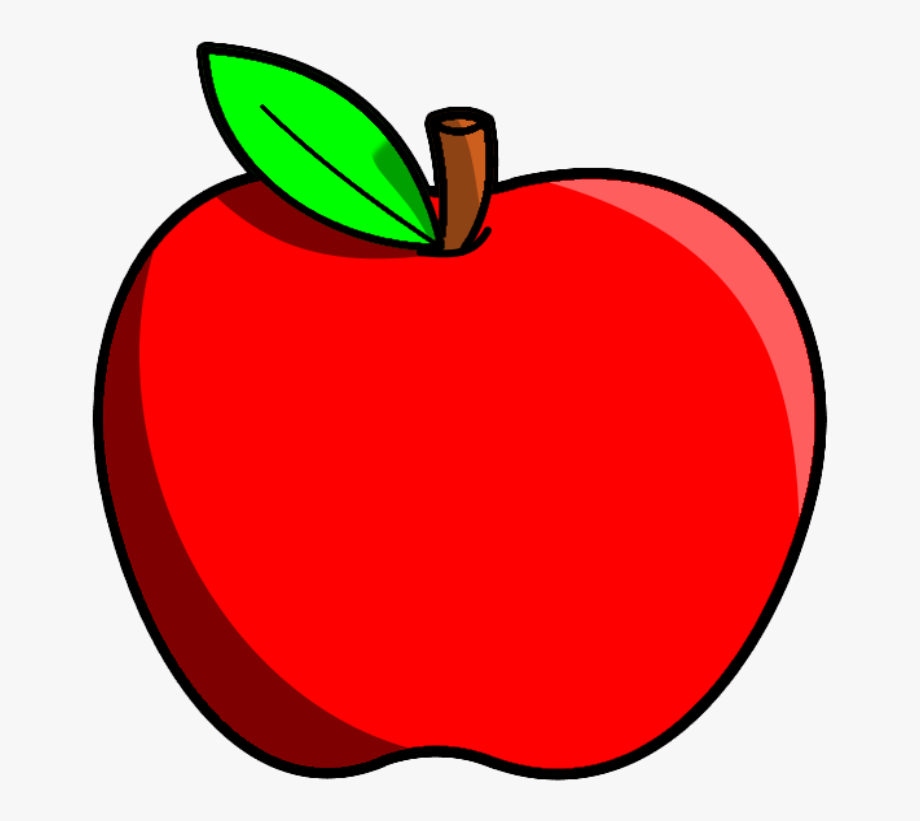 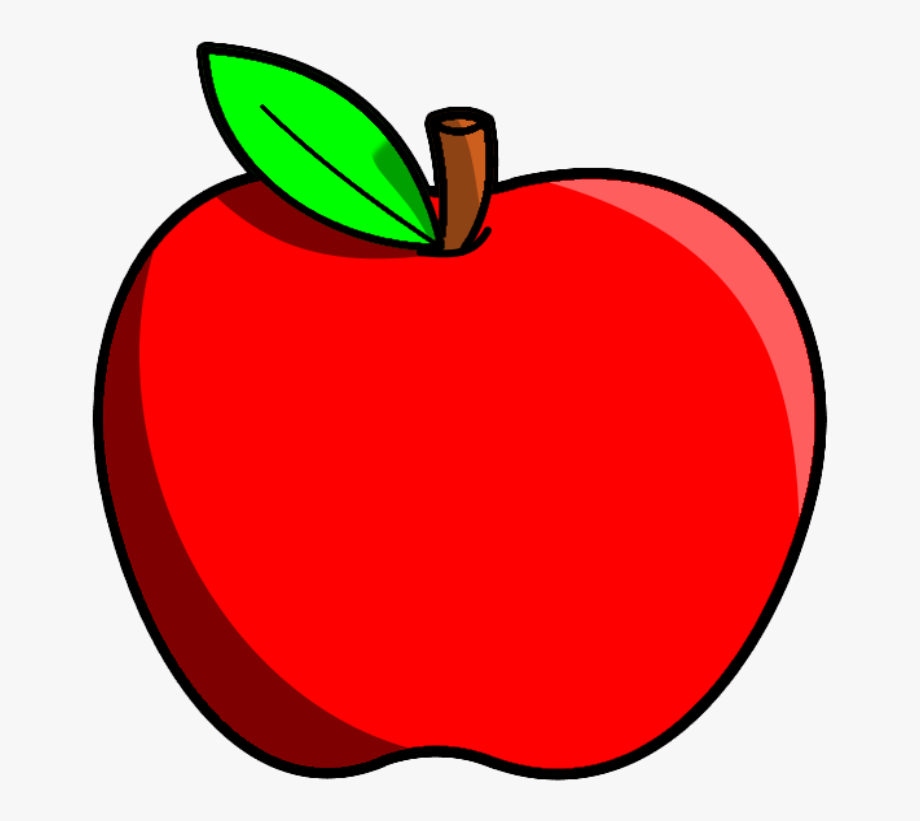 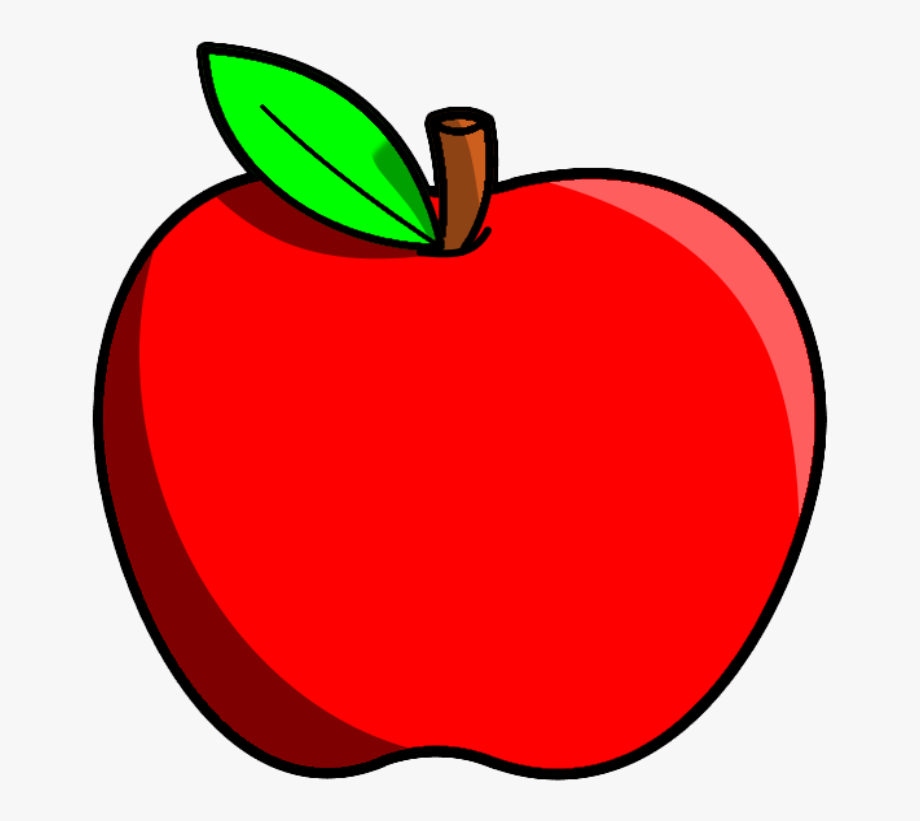 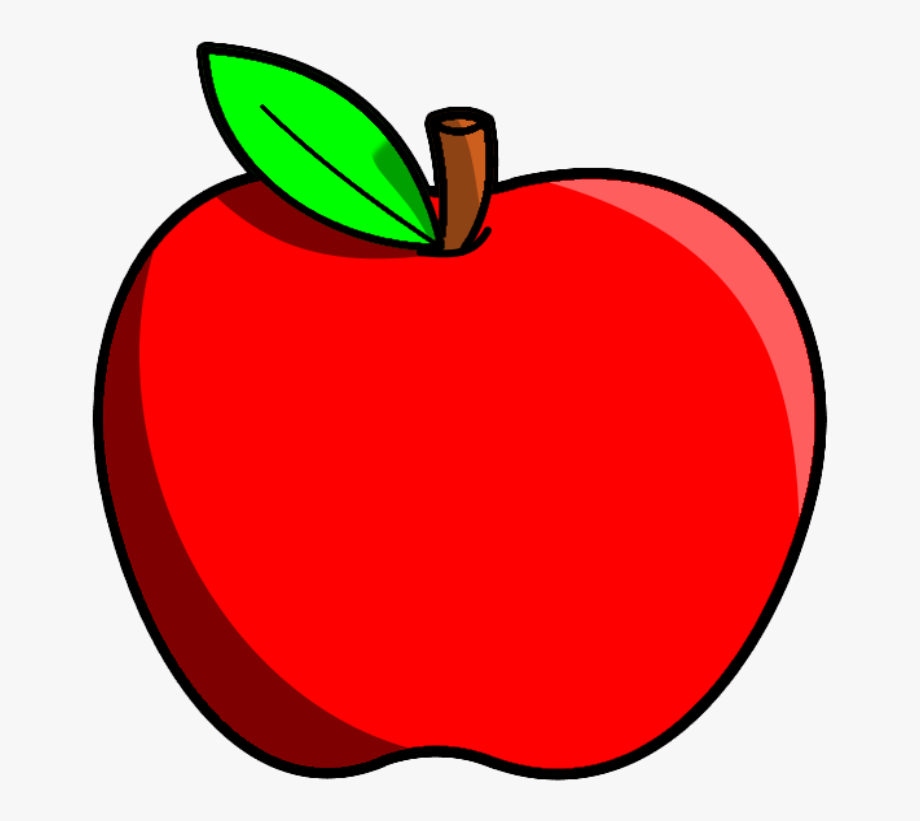 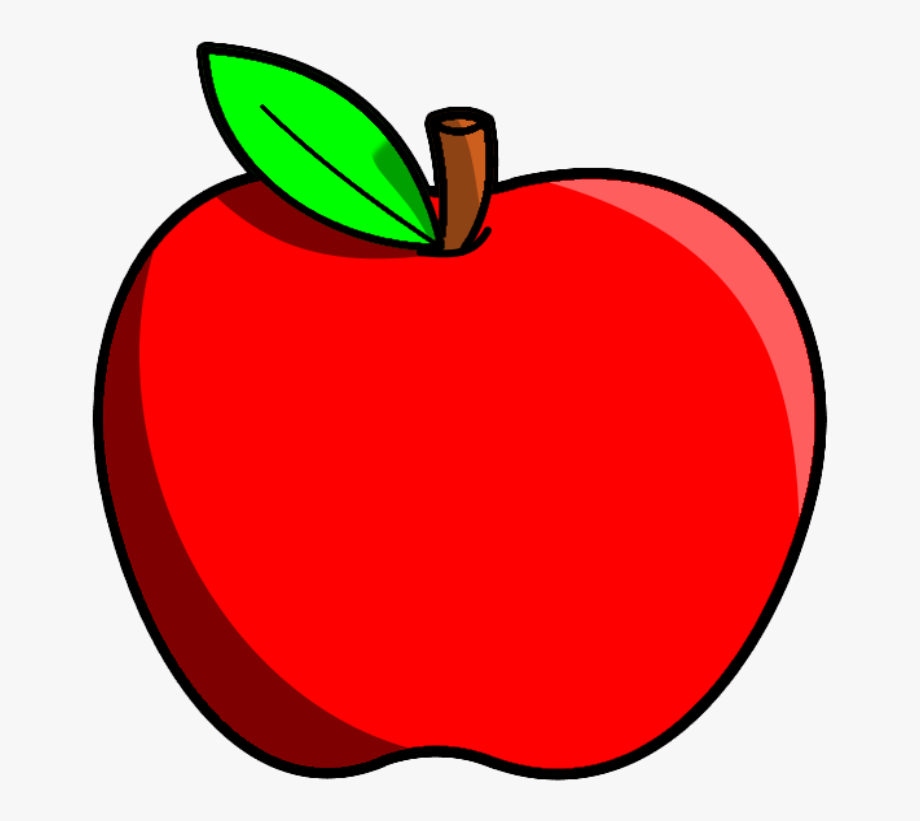 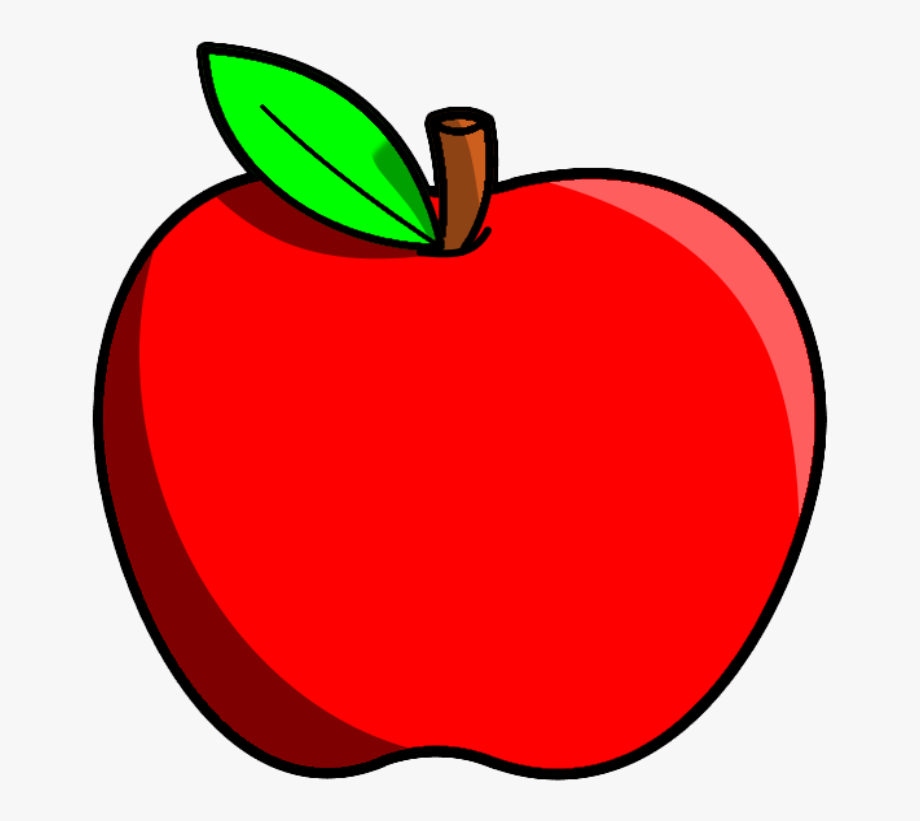 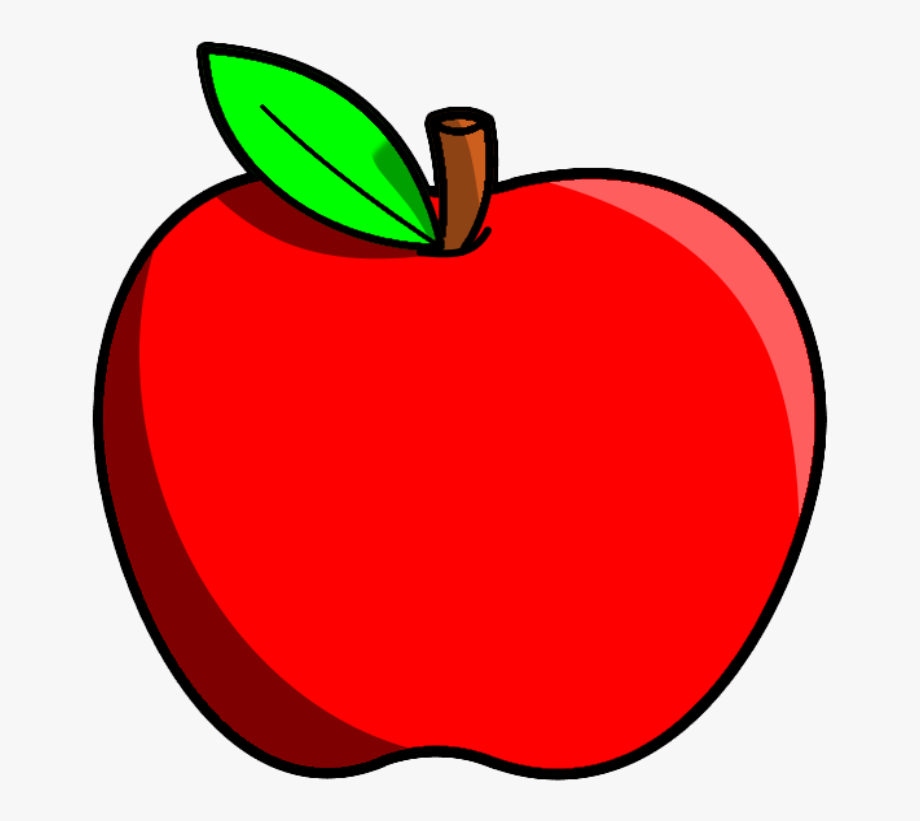 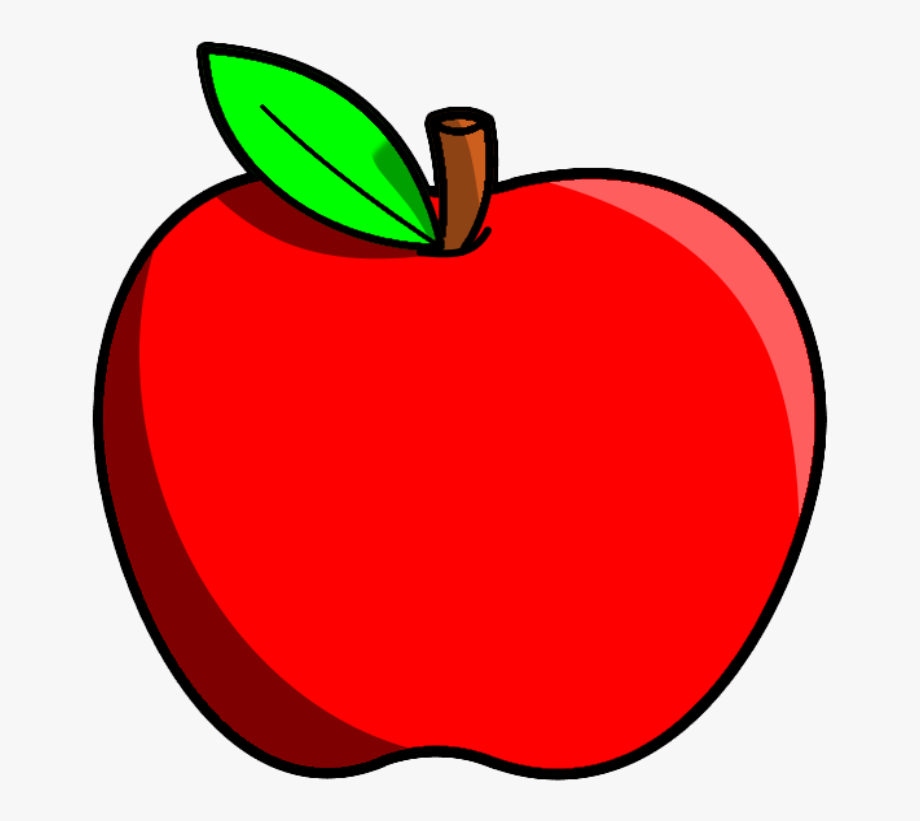 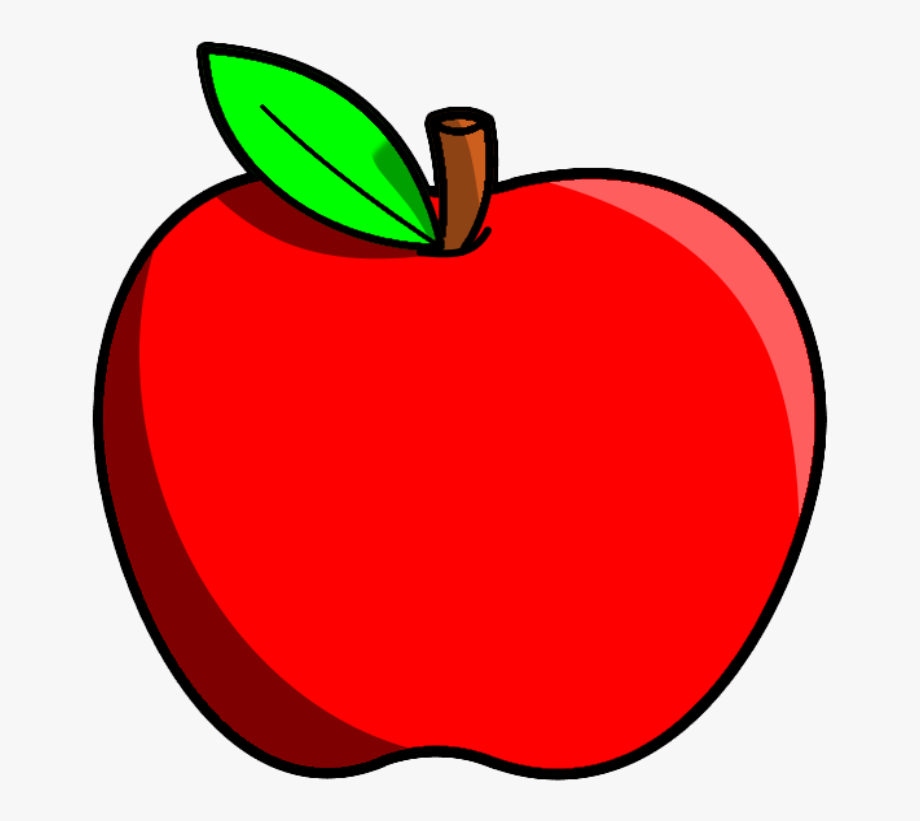 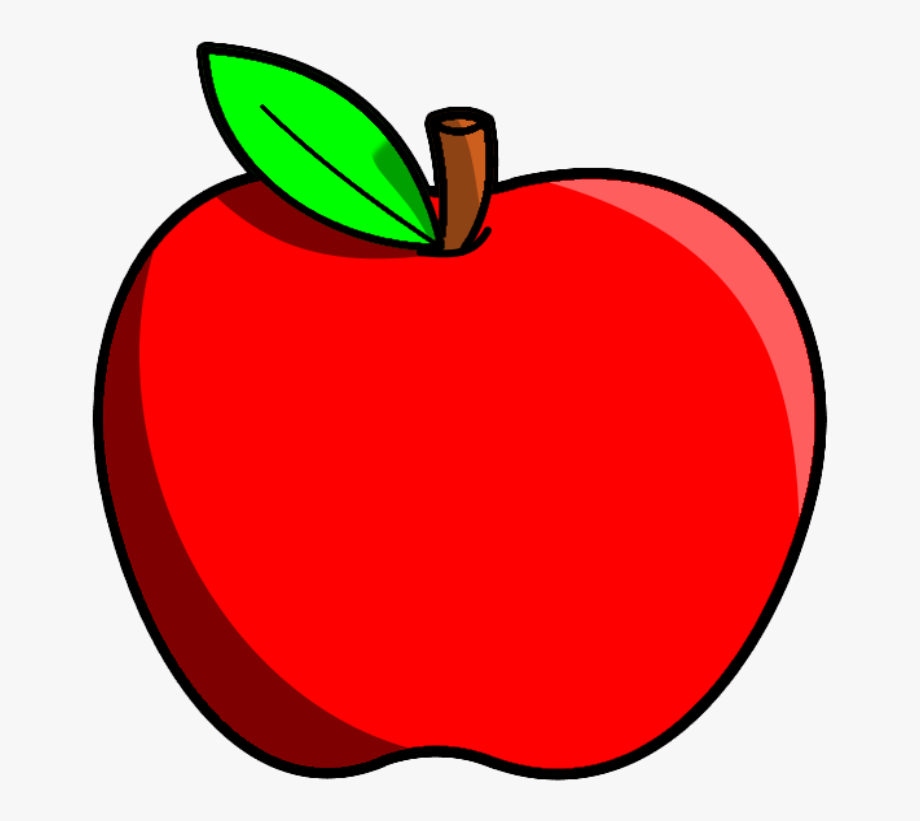 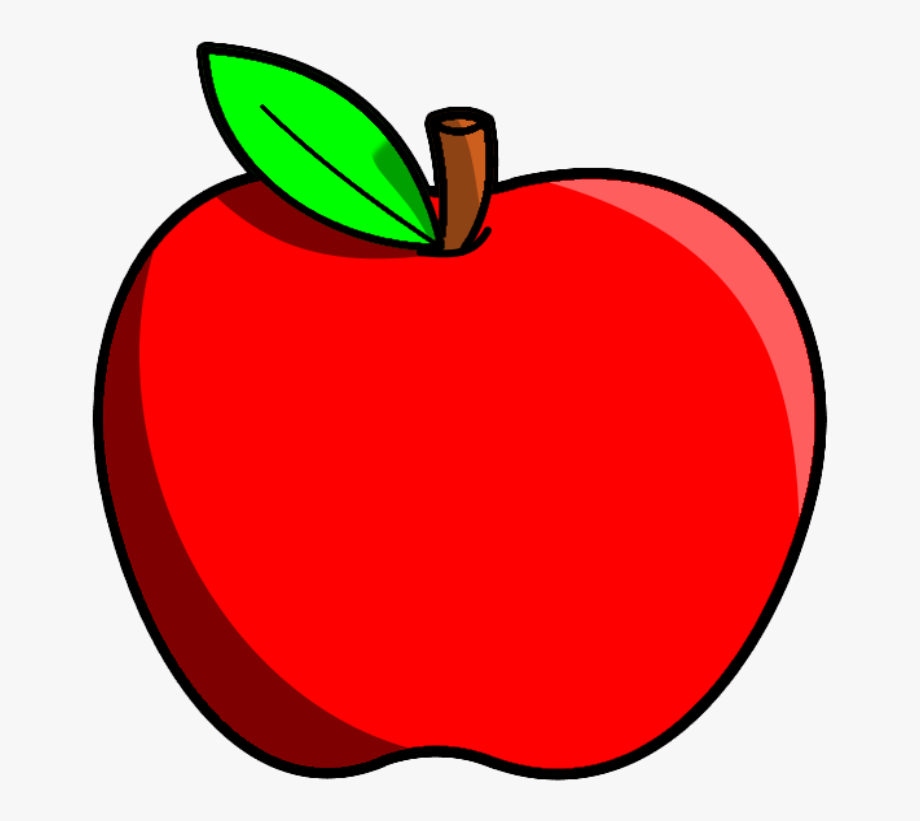 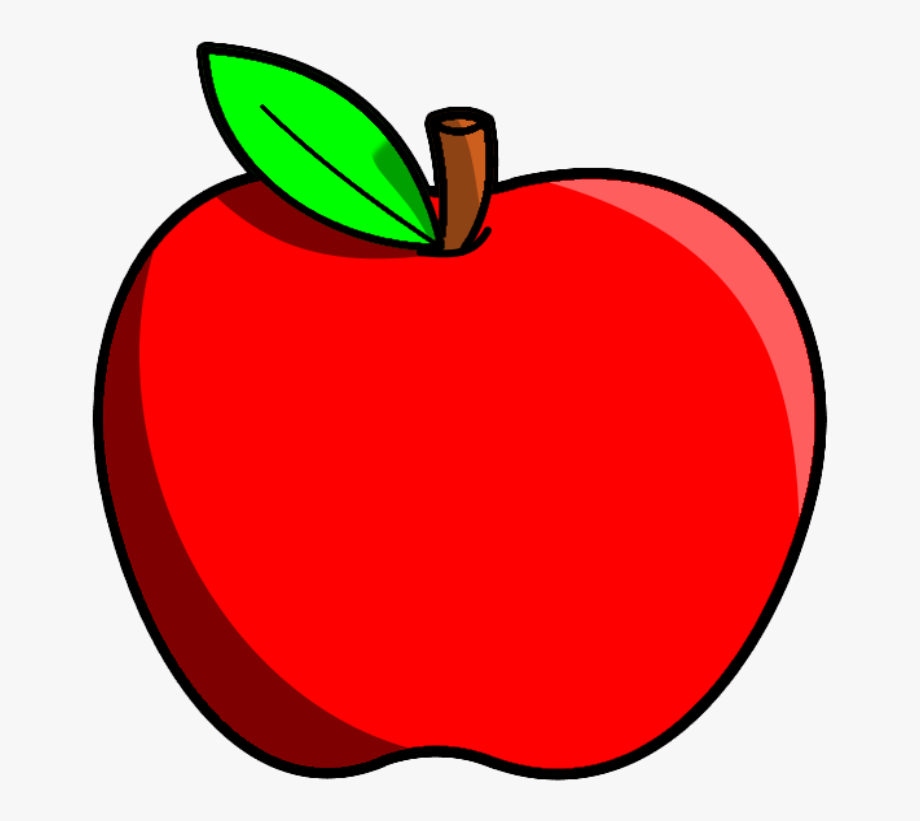 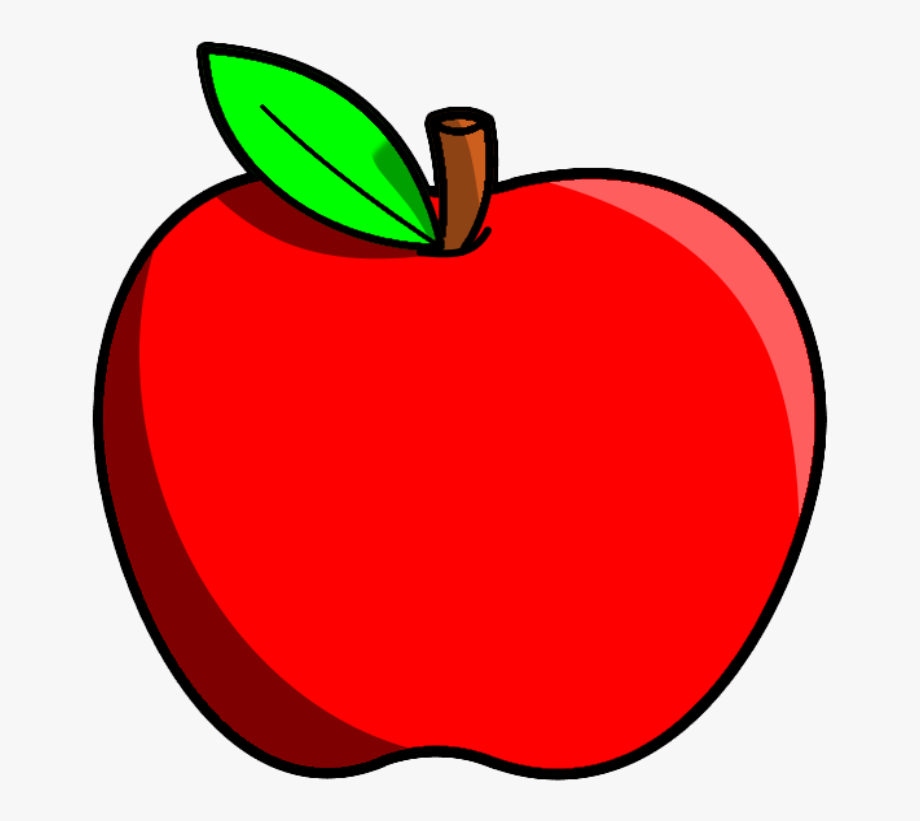 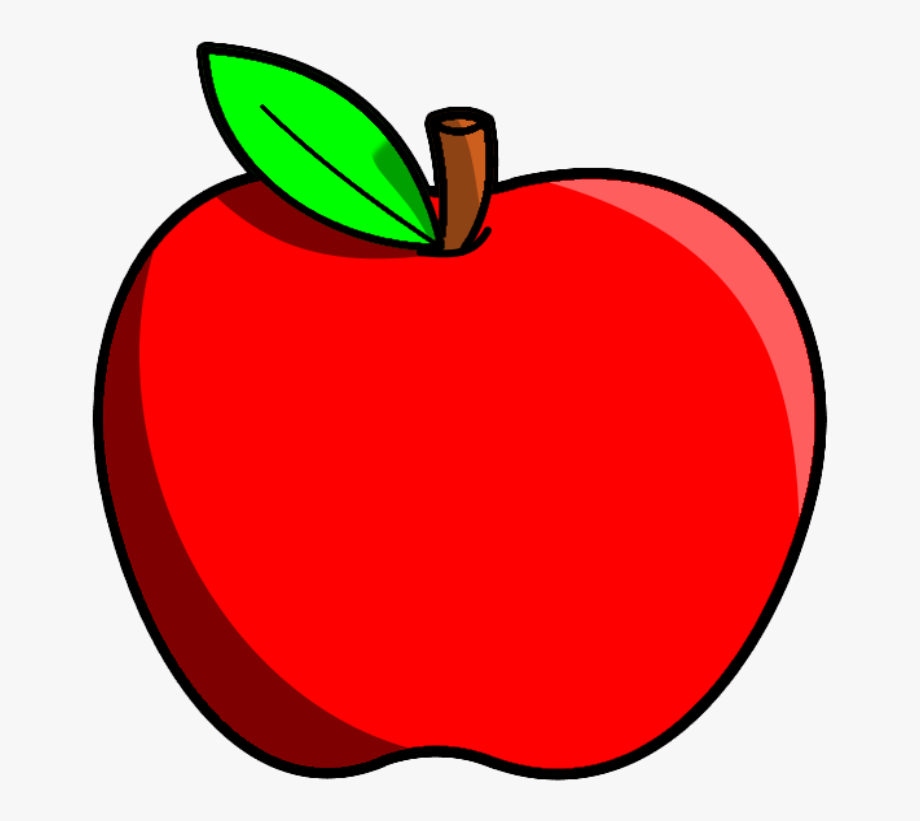 18     17       19
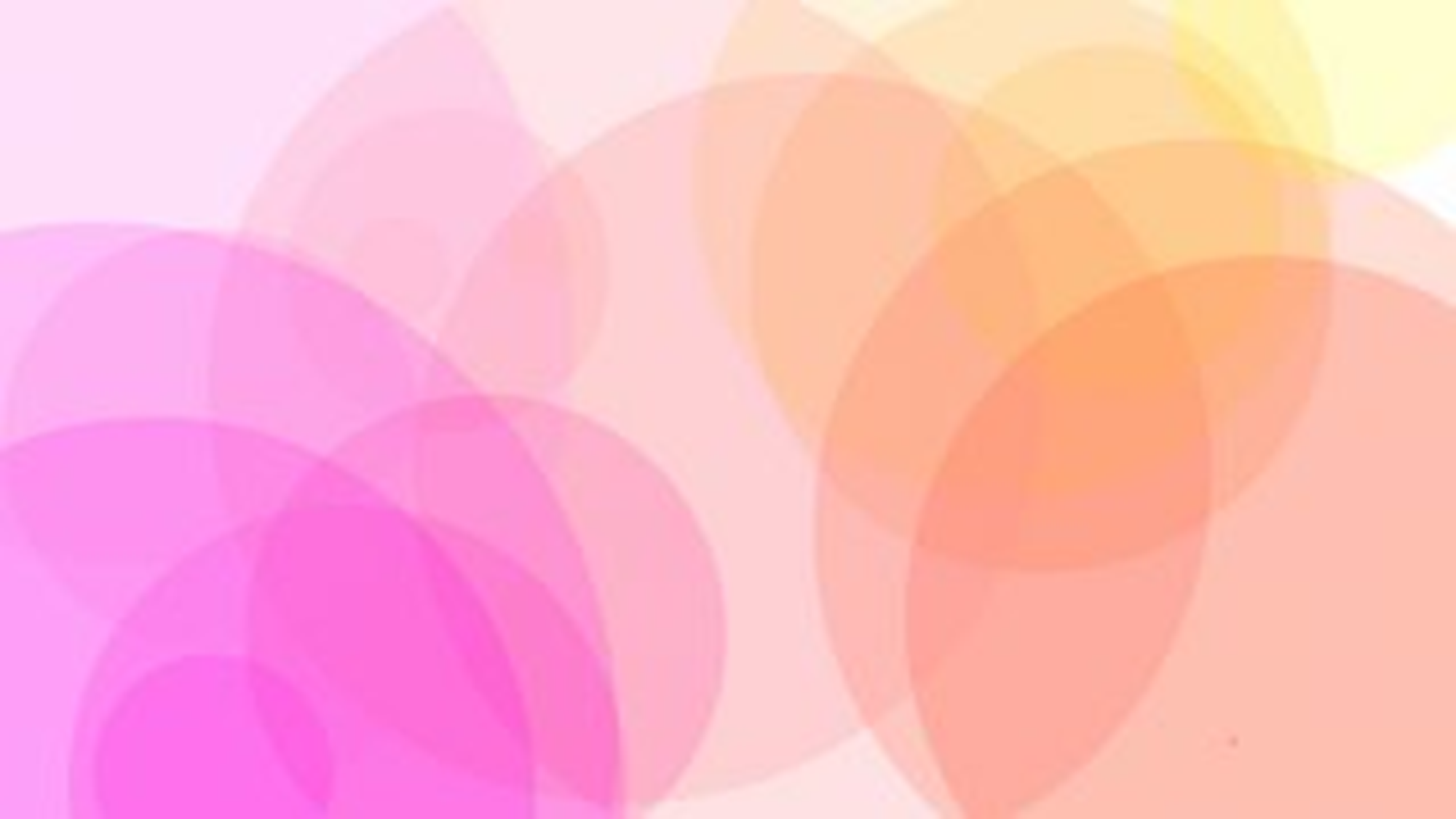 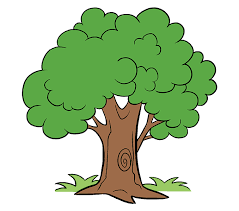 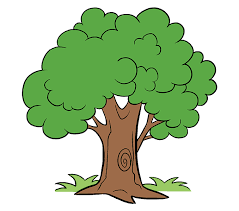 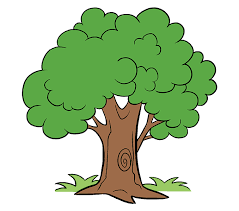 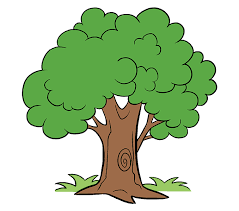 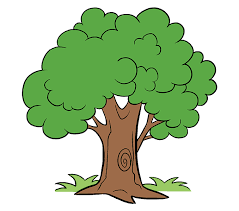 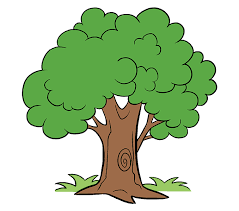 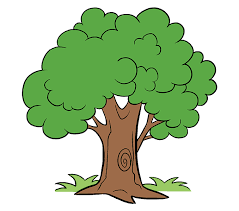 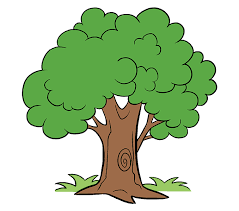 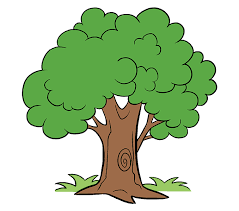 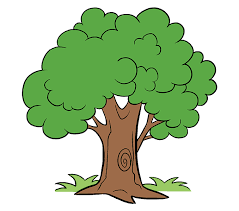 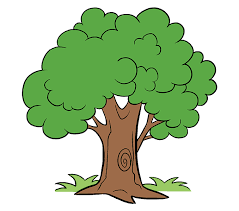 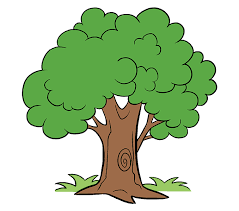 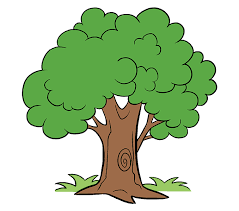 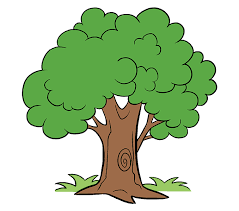 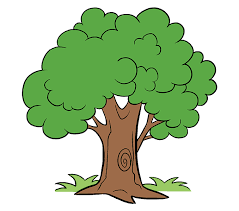 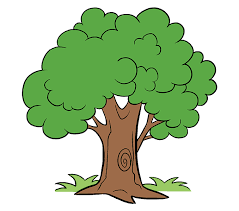 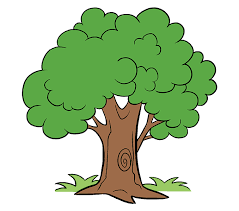 18     17       19
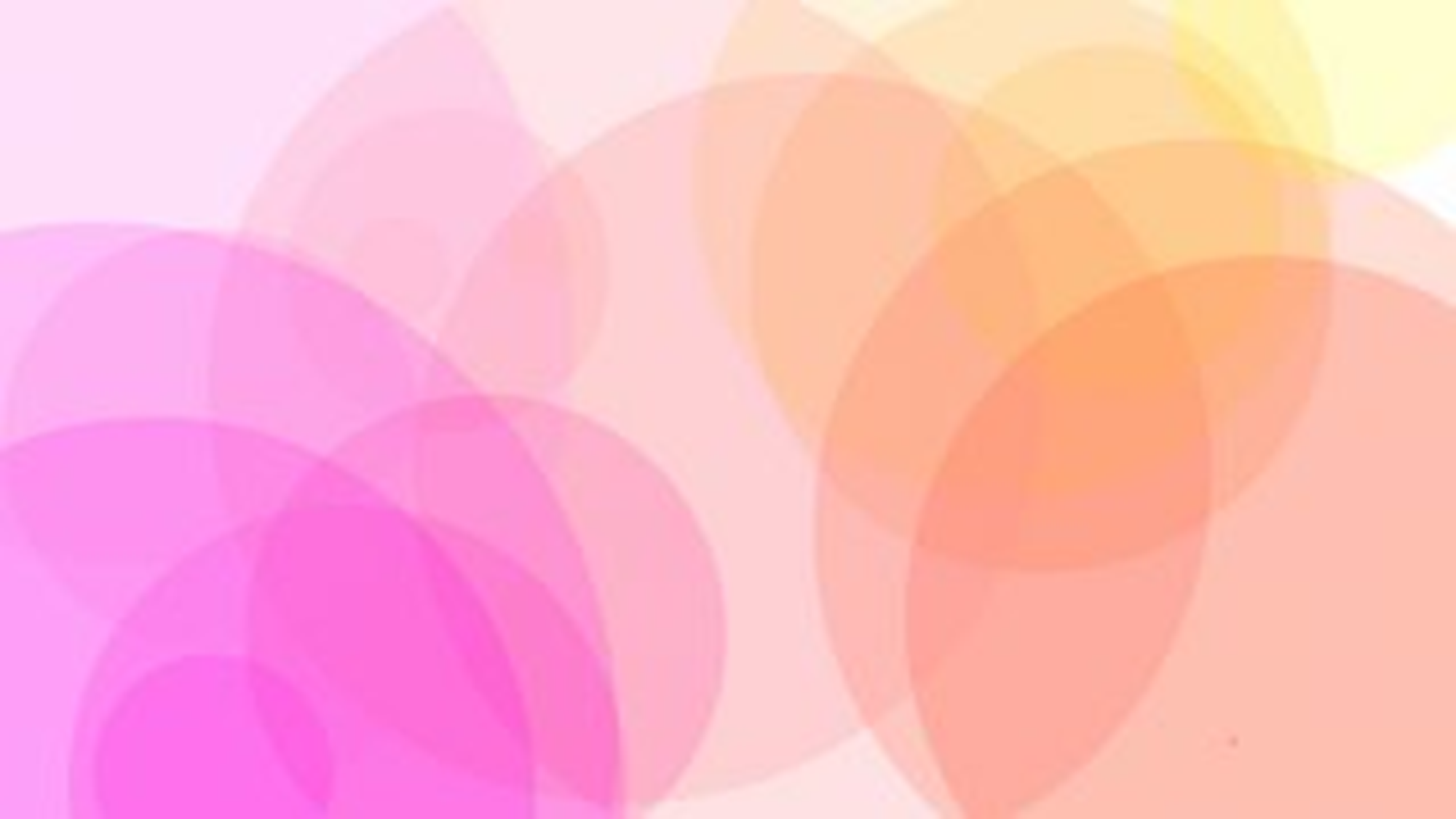 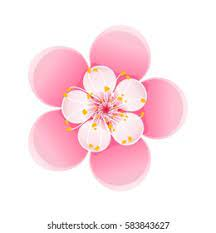 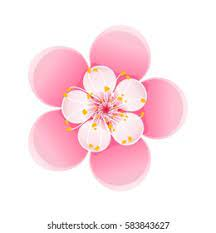 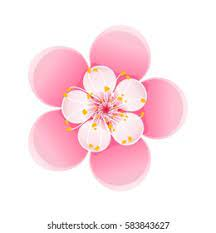 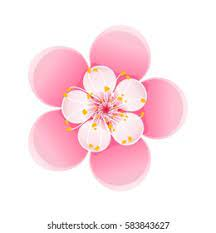 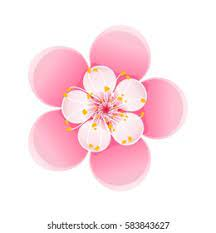 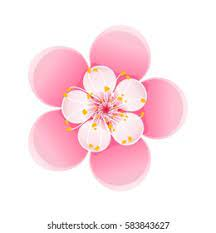 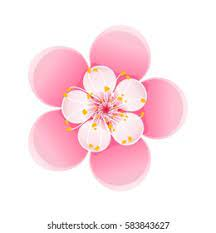 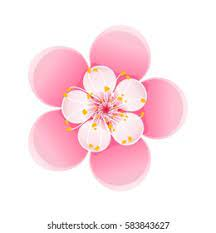 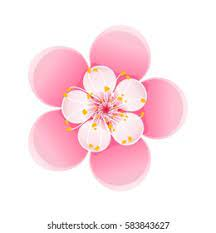 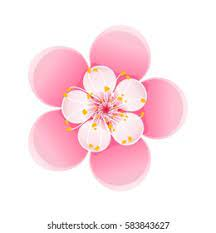 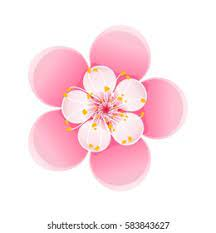 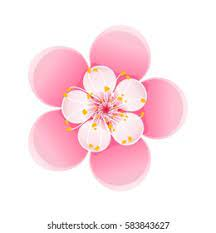 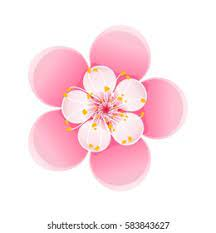 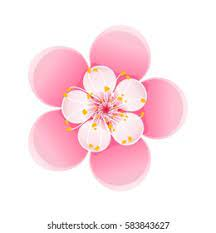 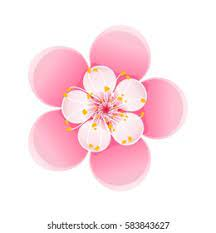 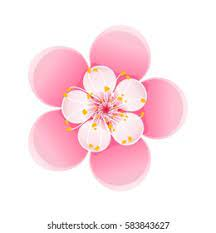 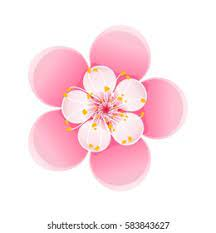 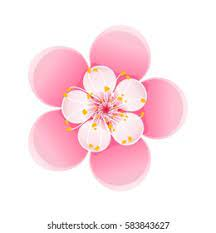 18     17       19
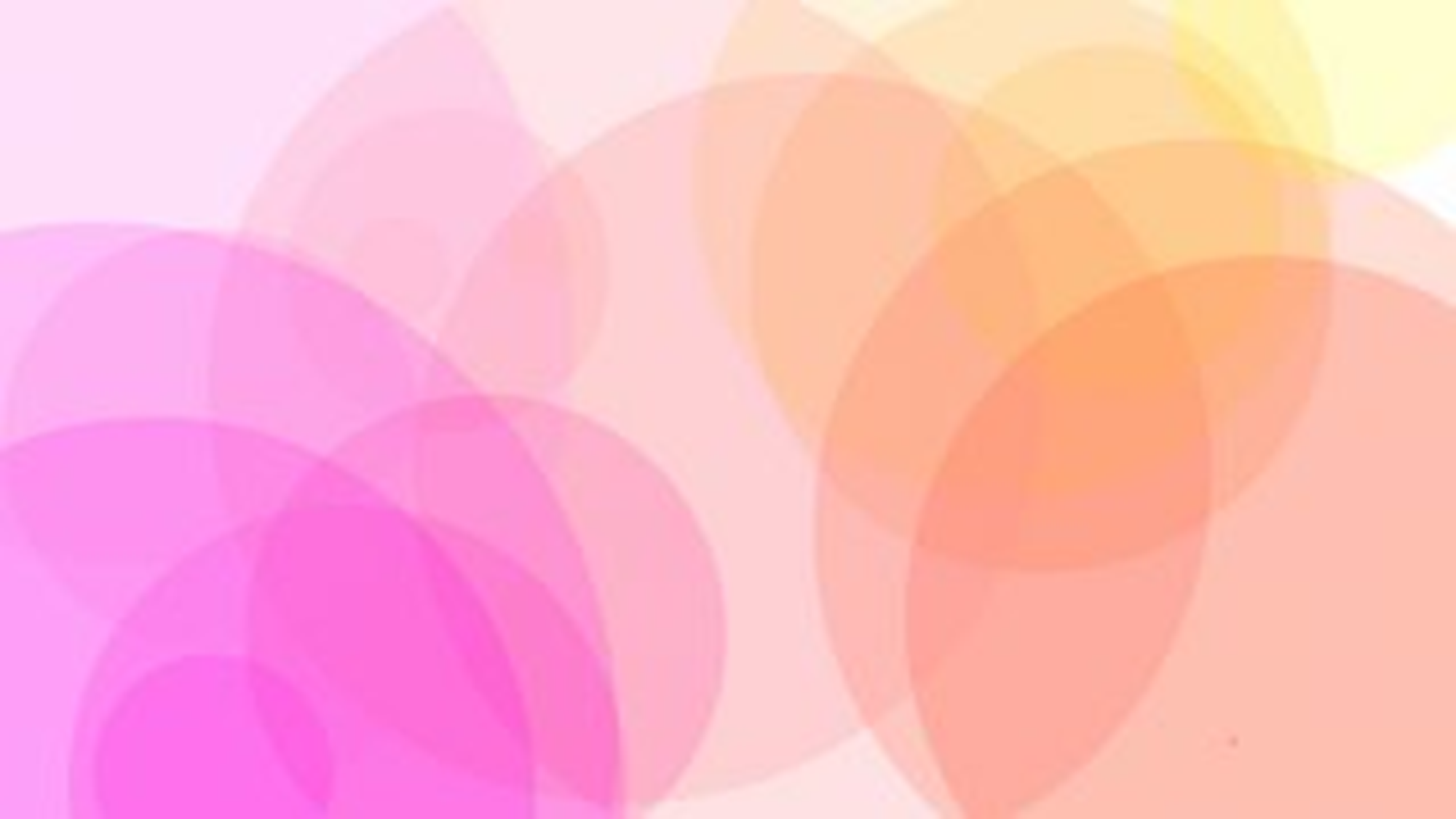 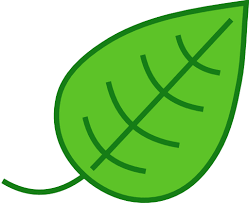 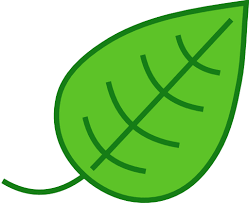 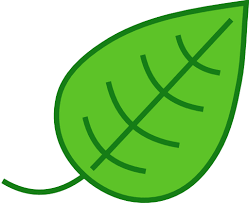 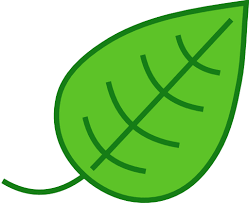 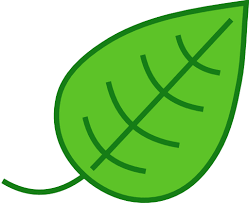 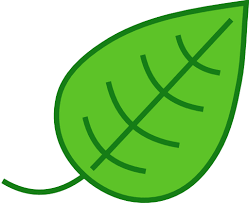 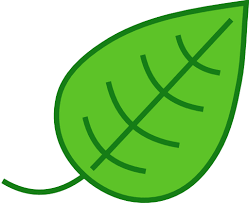 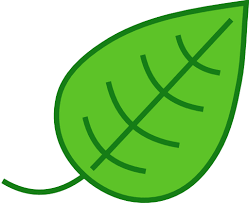 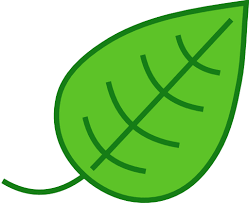 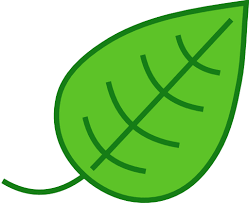 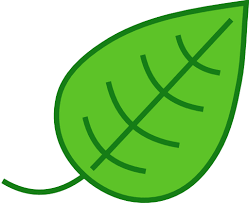 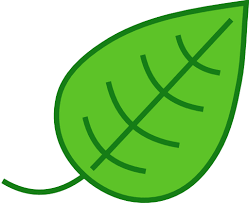 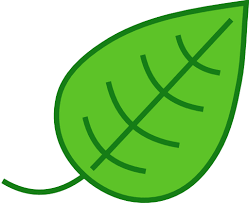 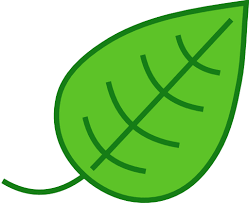 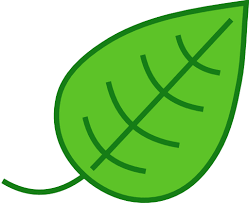 16     17       15
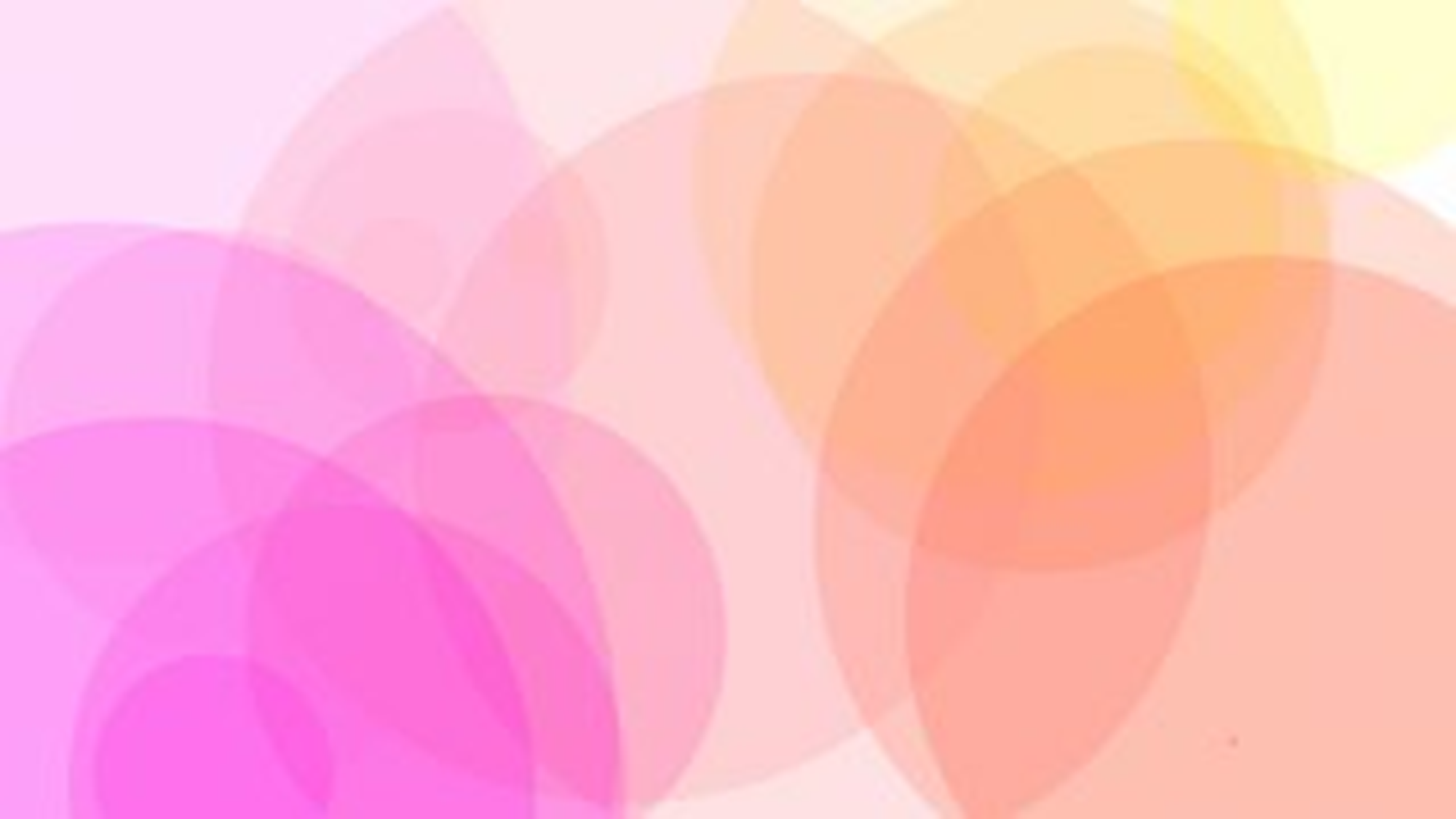 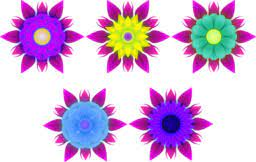 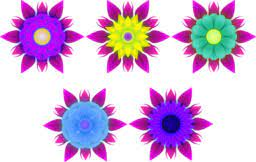 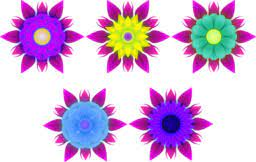 14     15       16
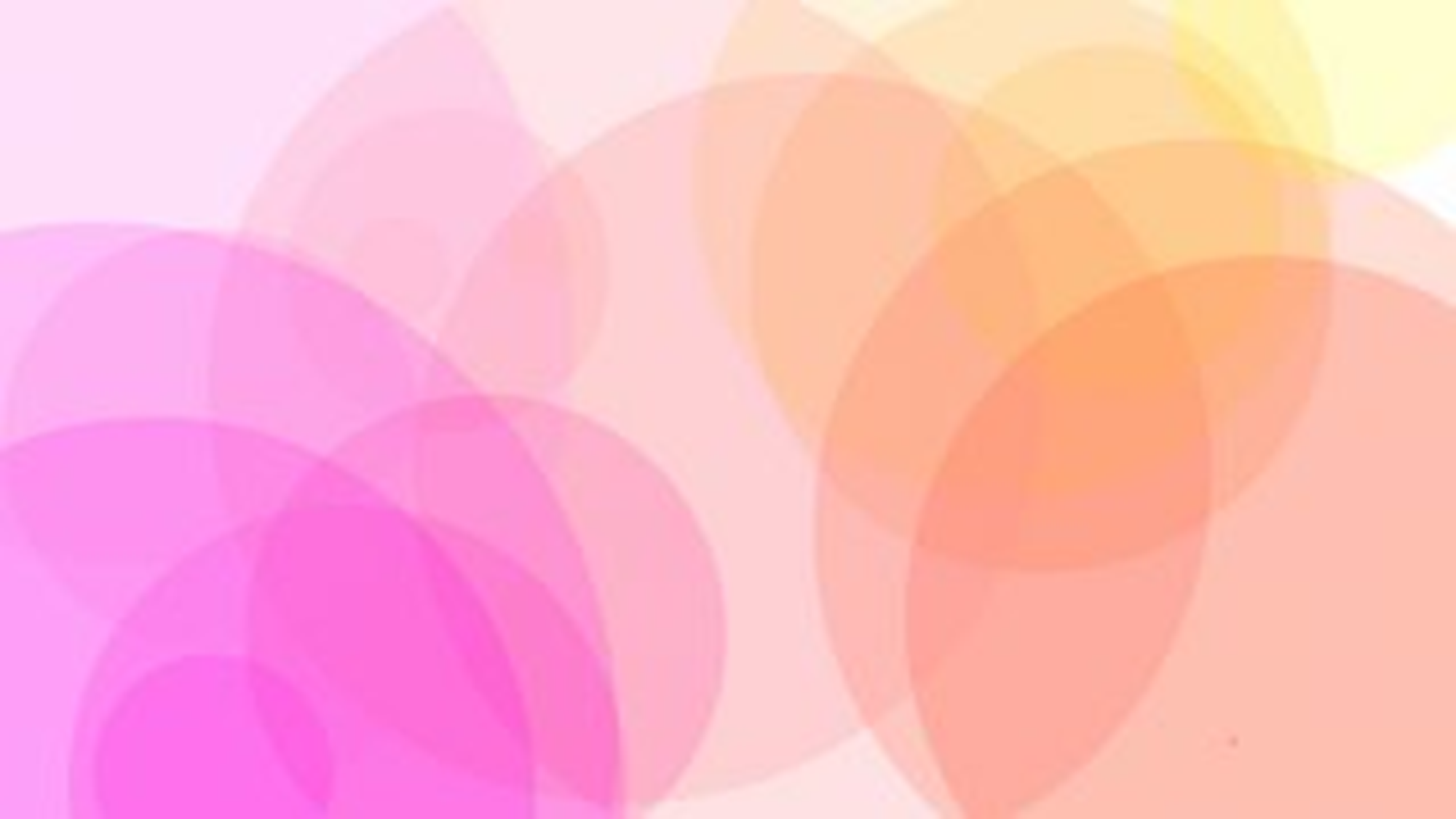 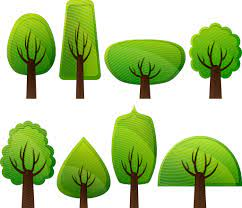 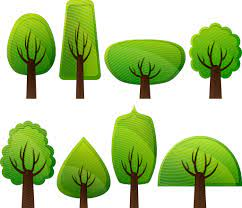 15     16       17
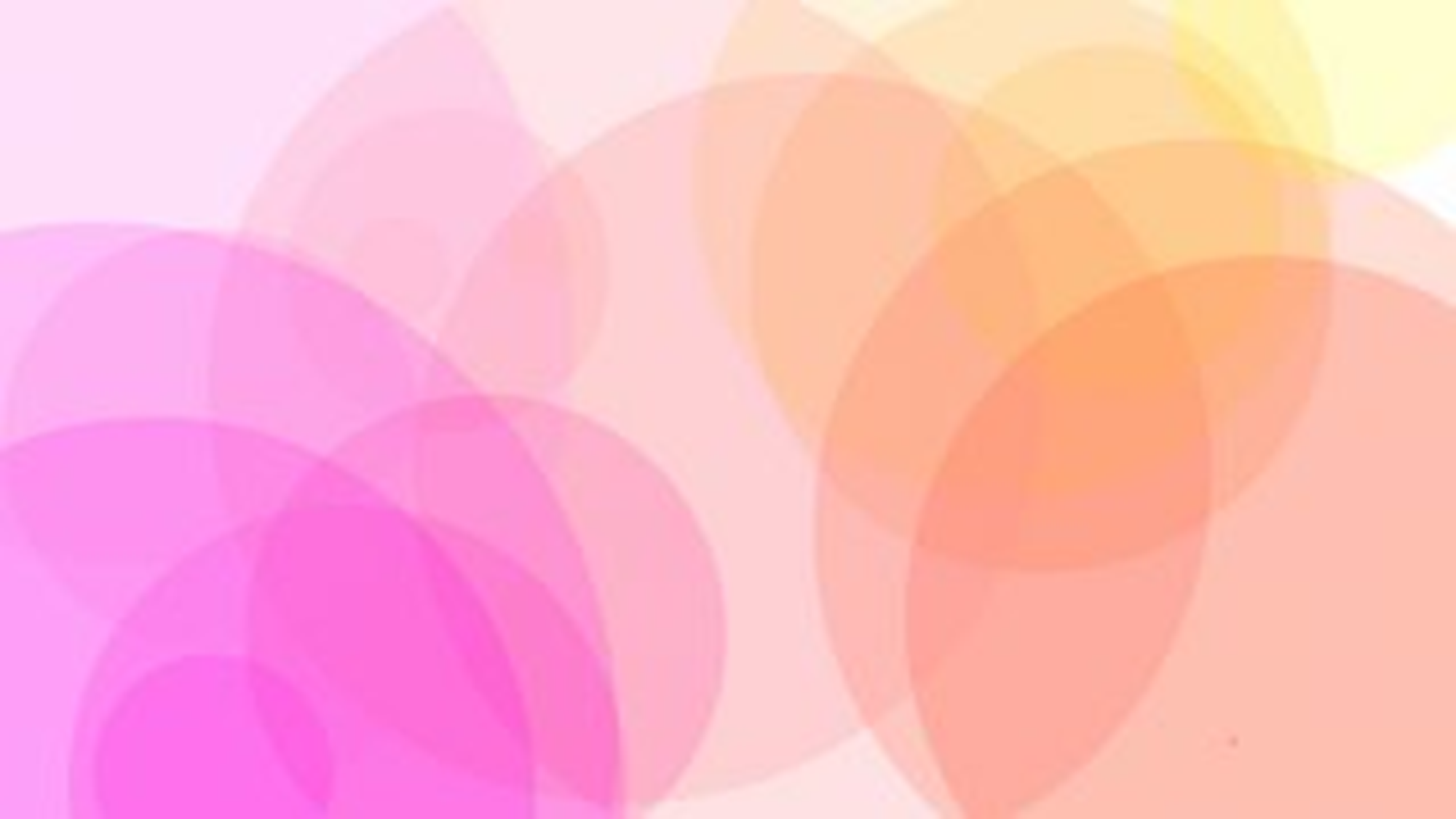 18
16
19
15
17
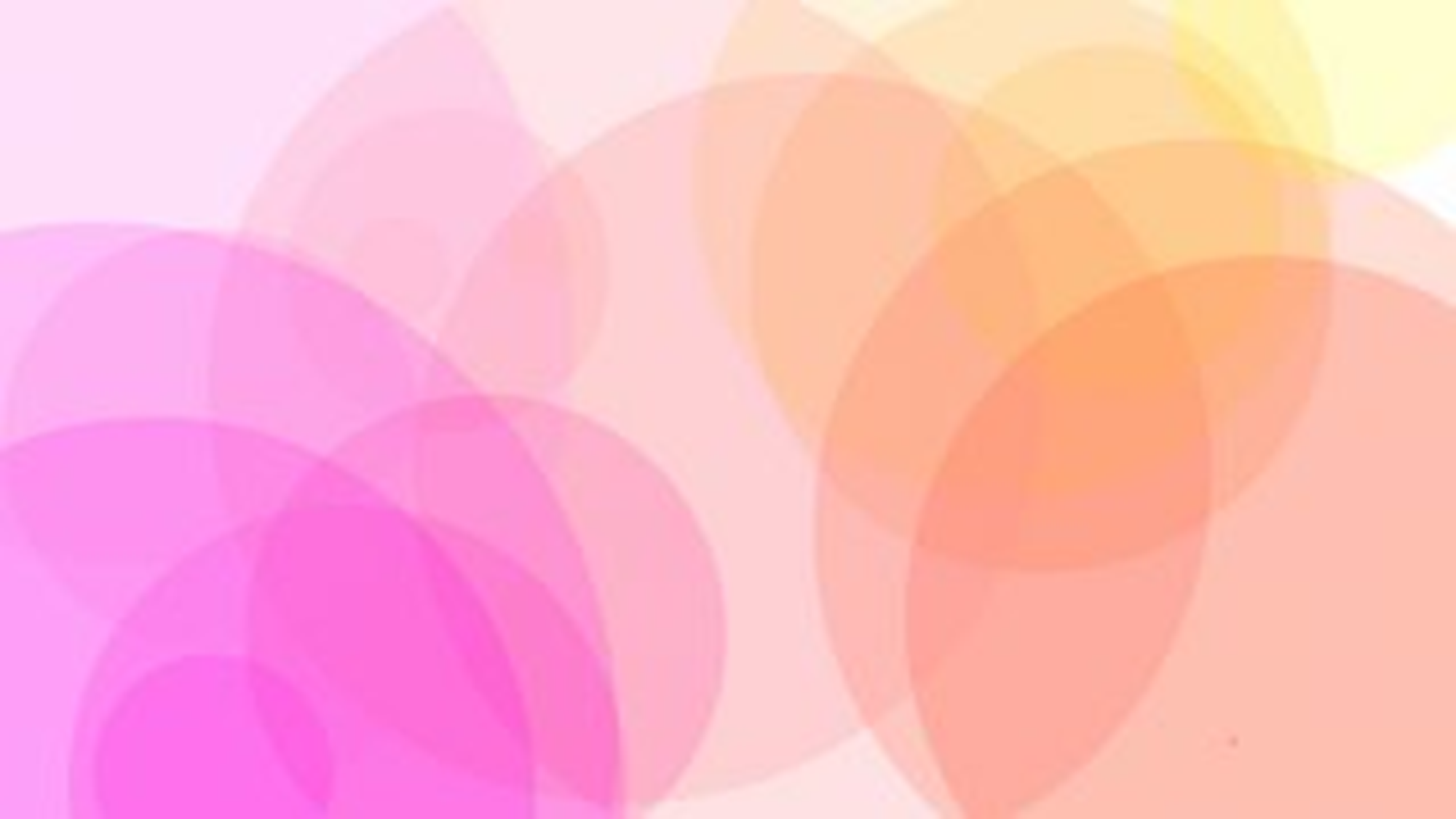 14
12
15
13
11
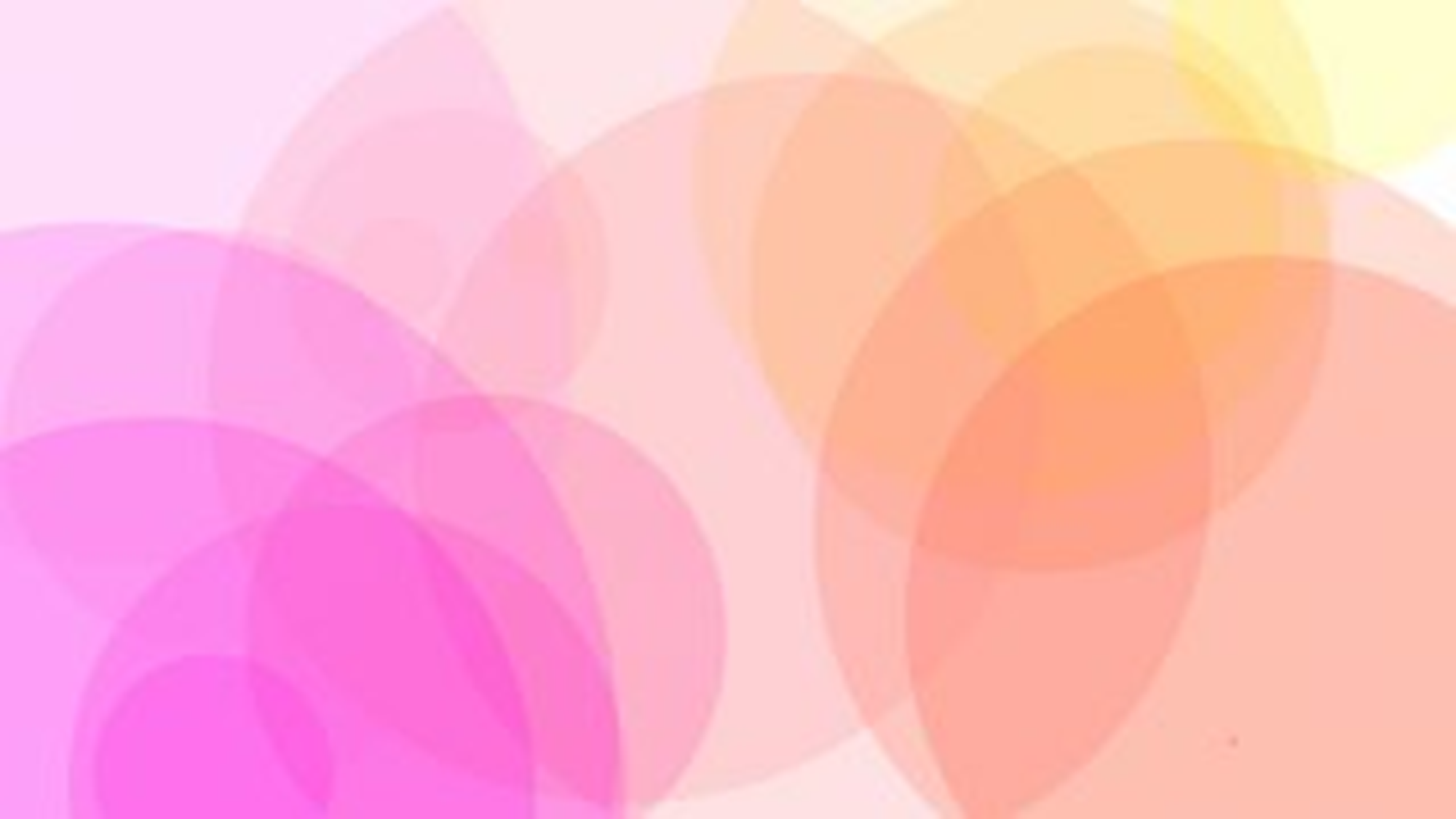 15
17
19
18
16
13
10
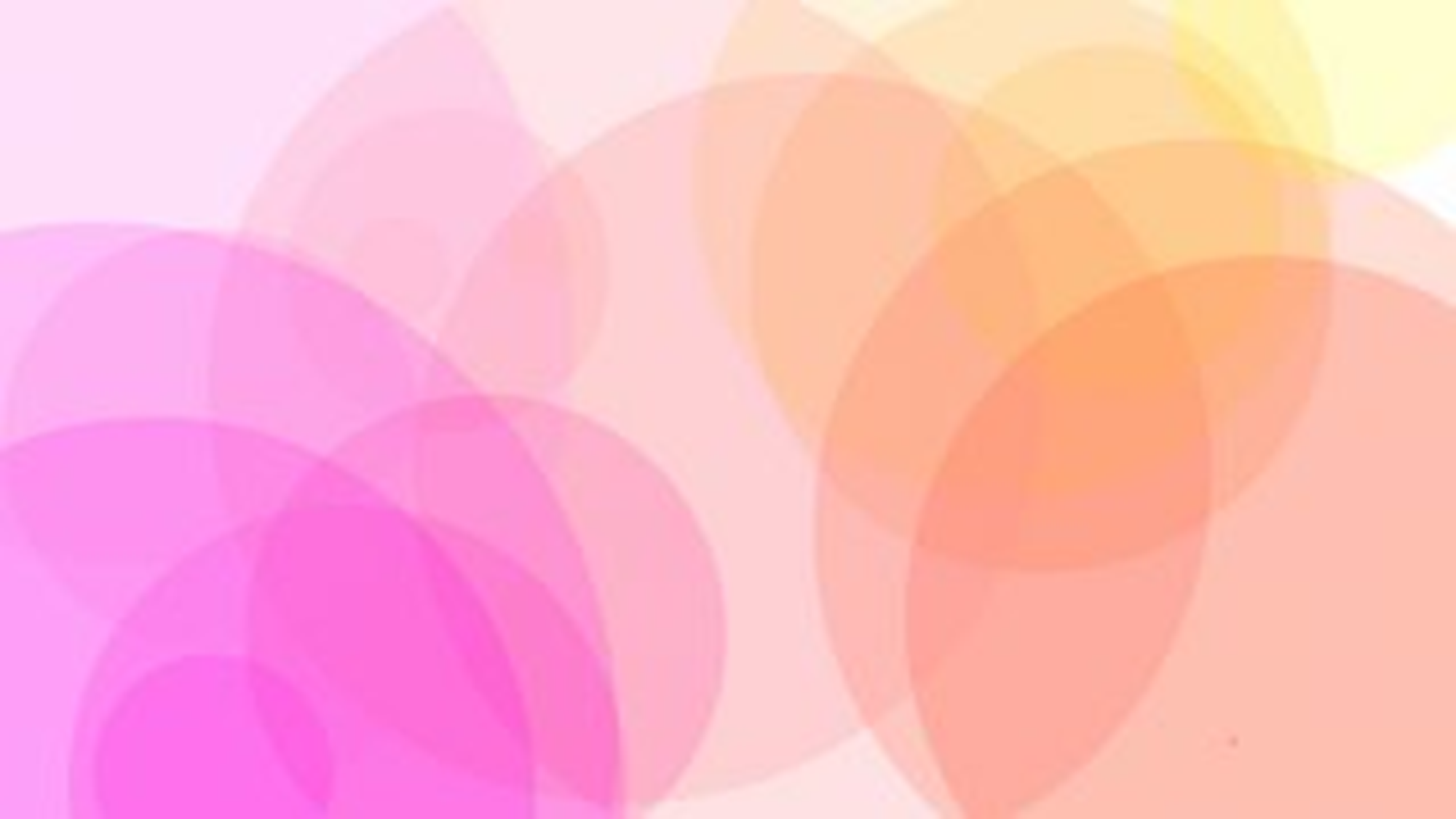 11
13
15
14
6
8
12
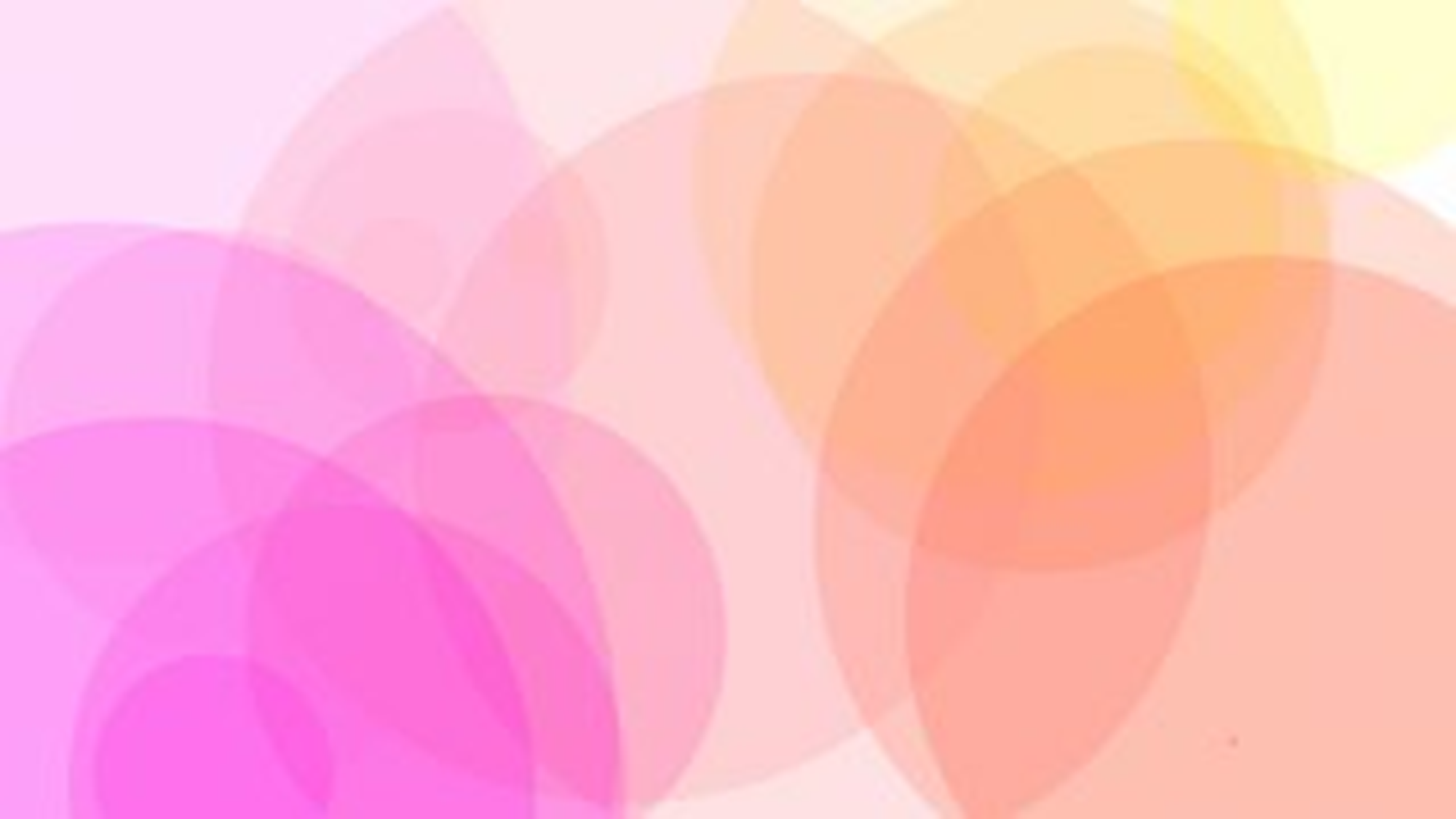 16
17
19
18
14
15
10
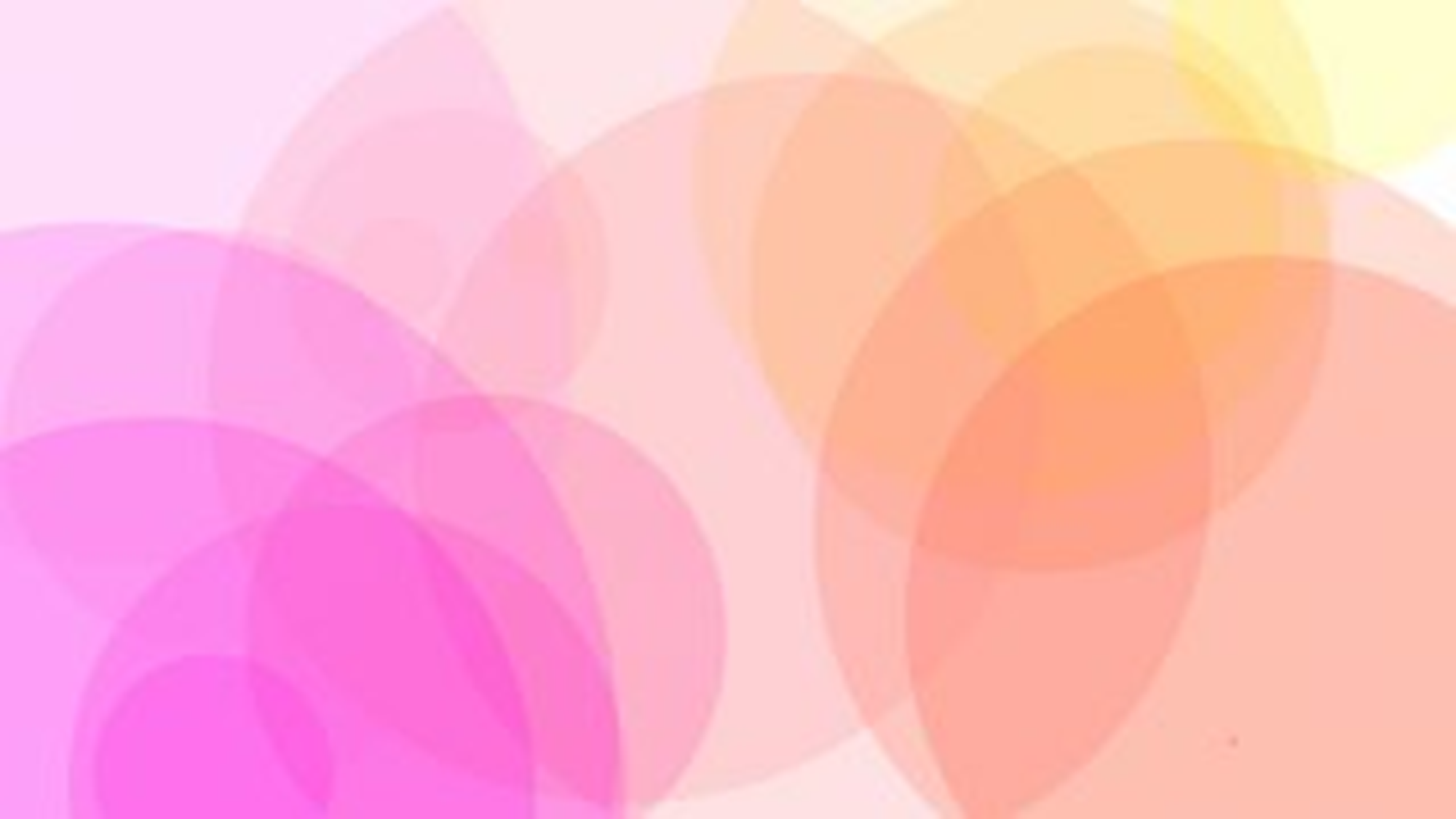 12
15
14
16
11
13
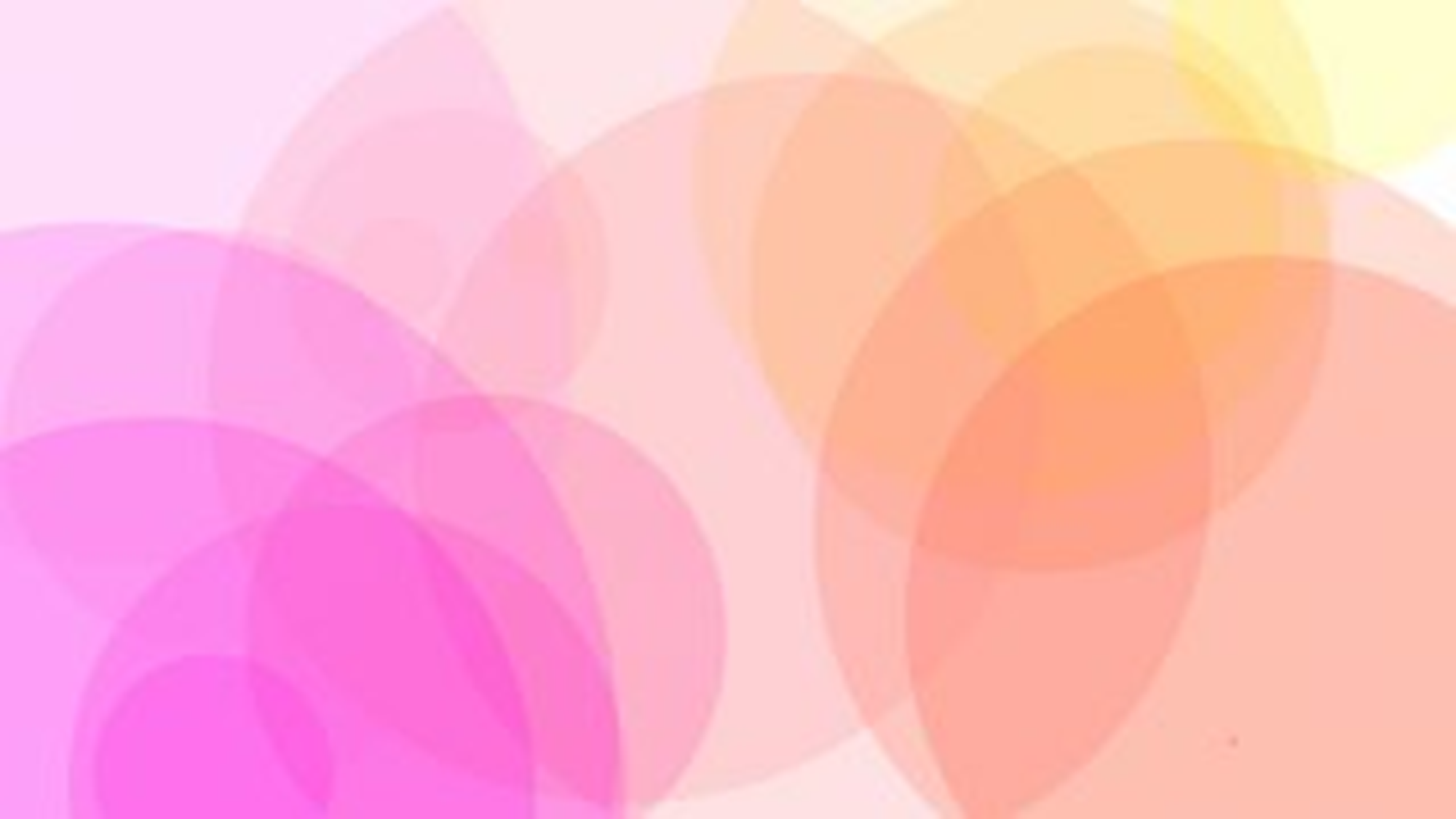 14
17
16
18
12
13
16
18
19
17
15
17
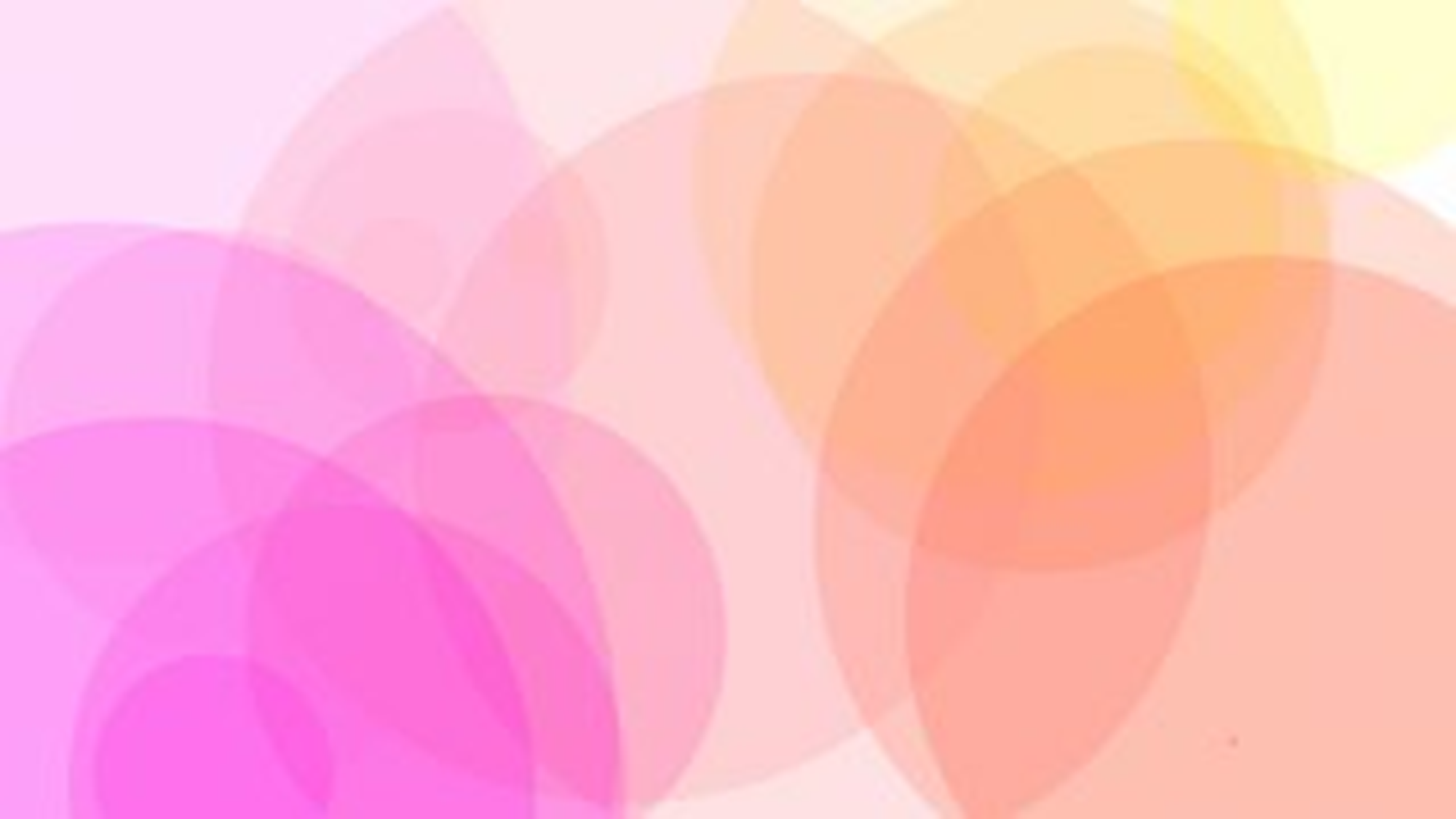 17
18
18
16
17
19
16
14
15
17
13
15